BÀI 22: THƯƠNG MẠI VÀ DU LỊCH
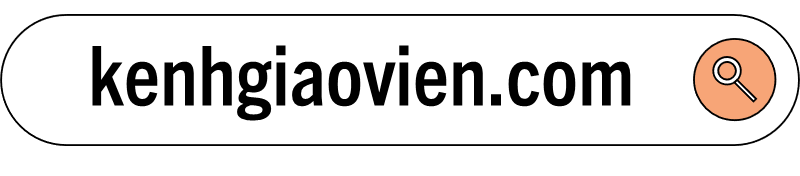 I.
THƯƠNG MẠI
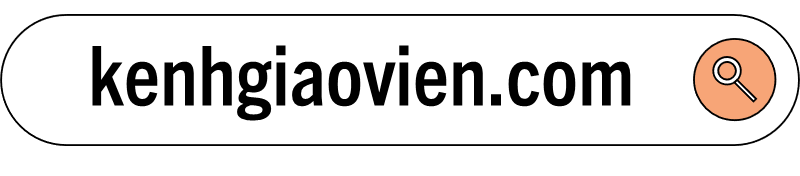 1. NỘI THƯƠNG
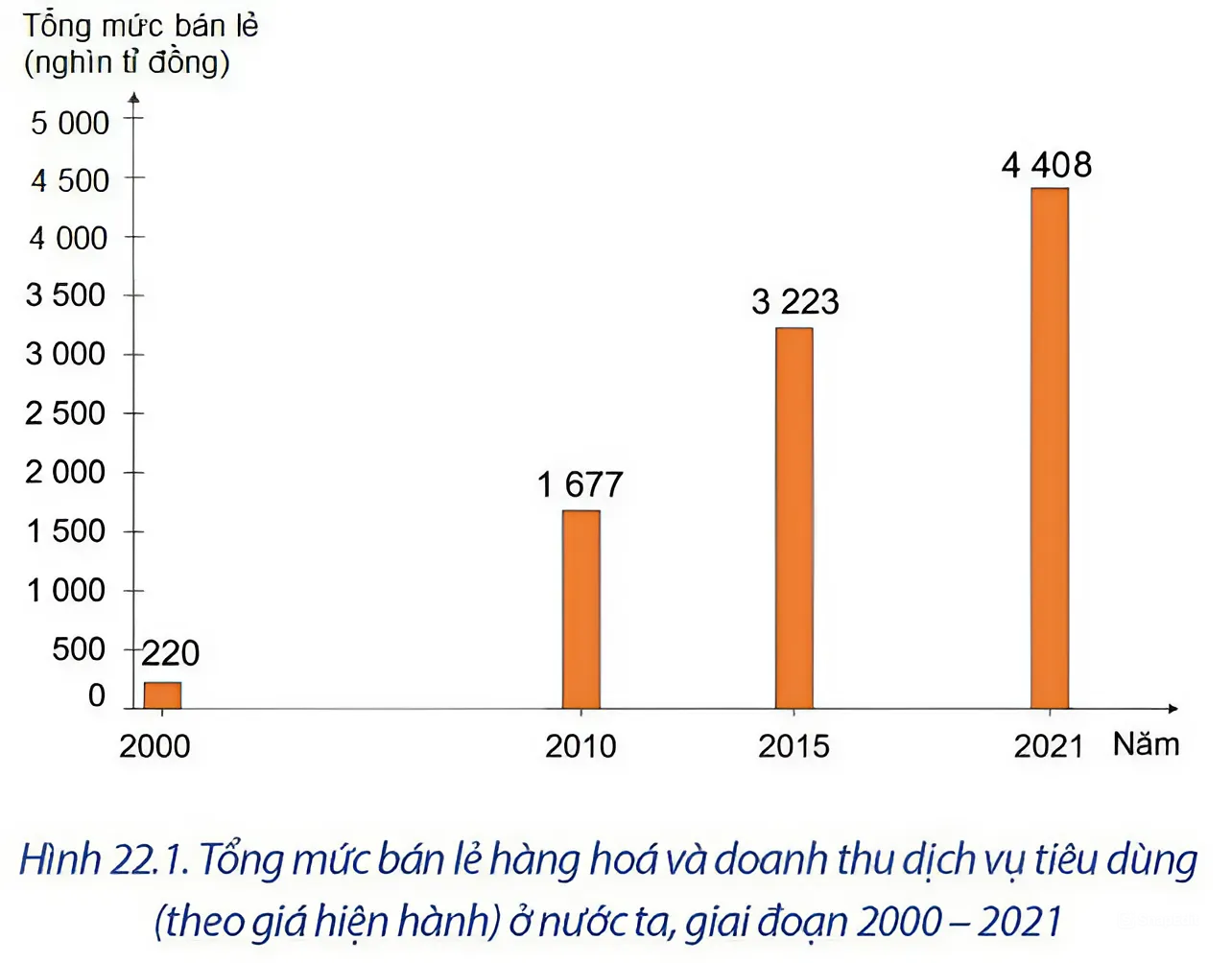 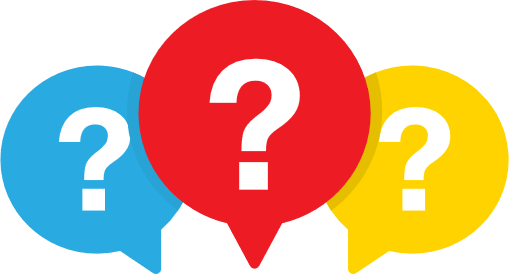 Dựa vào Hình 22.1 và thông tin mục I.1, hãy trình bày sự phát triển và phân bố ngành nội thương ở nước ta.
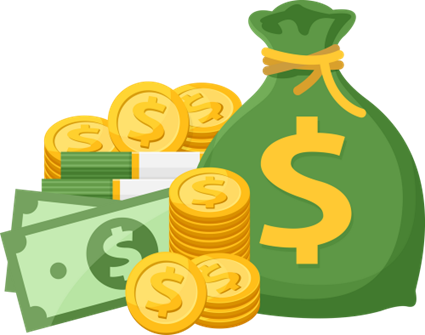 MỘT SỐ TƯ LIỆU THAM KHẢO
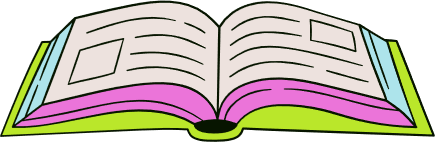 Bảng 22.1: Cơ cấu tổng mức bán lẻ hàng hóa và doanh thu dịch vụ tiêu dùng   (theo giá hiện hành) phân theo các vùng kinh tế - xã hội ở nước ta, 2005 - 2021 (%)
Bảng: Một số tiêu chí của hoạt động nội thương ở nước ta giai đoạn 2010 - 2021
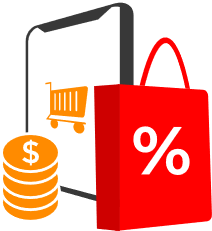 Hoạt động nội thương thúc đẩy sự phát triển các ngành sản xuất hàng hóa và cung ứng dịch vụ, thống nhất thị trường trong nước...
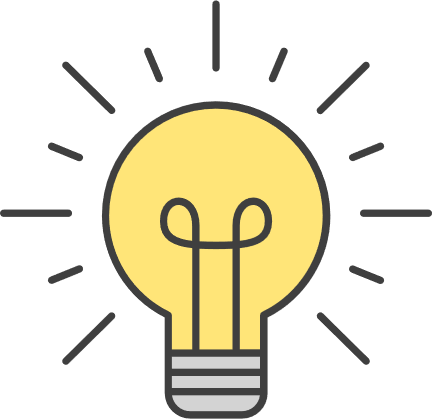 Tổng mức bán lẻ hàng hóa và doanh thu dịch vụ tiêu dùng tăng và phân hóa theo vùng.
Tình hình phát triển
Mạng lưới nội thương phân bố khắp cả nước với nhiều loại hình đa dạng.
Một số sàn thương mại điện tử lớn ở nước ta hiện nay
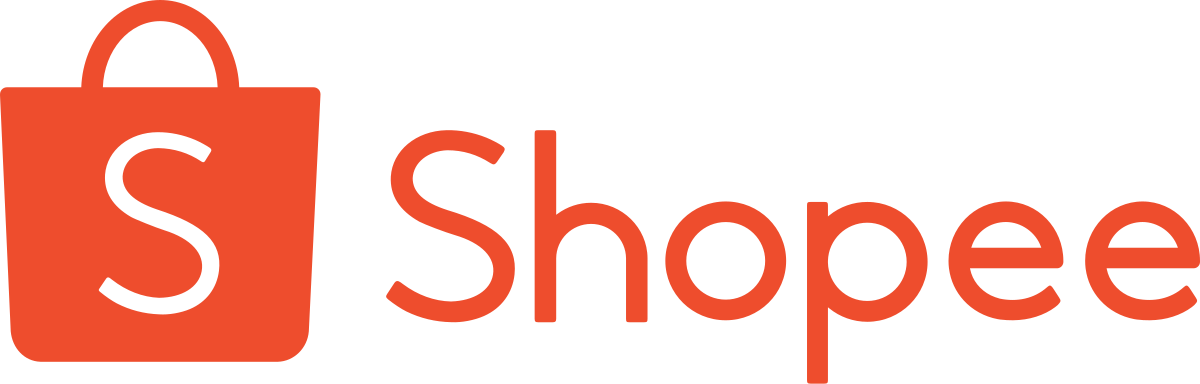 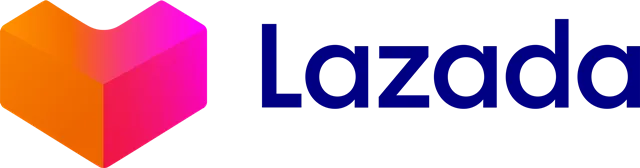 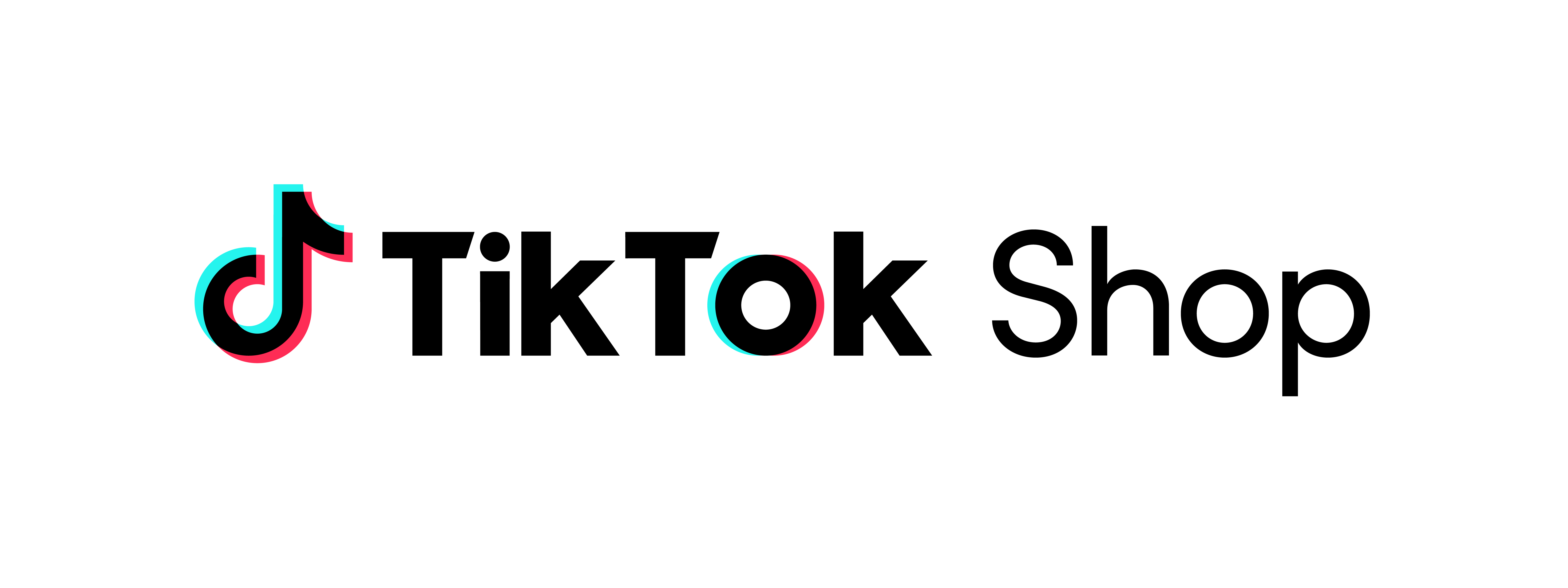 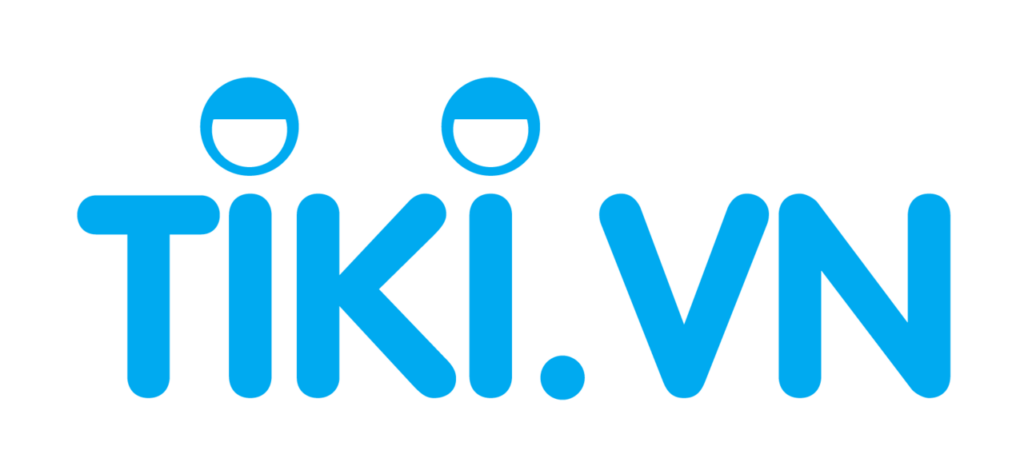 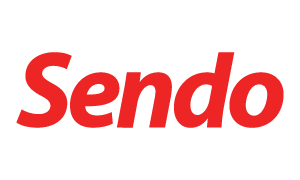 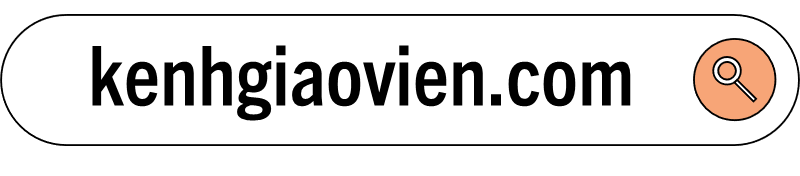 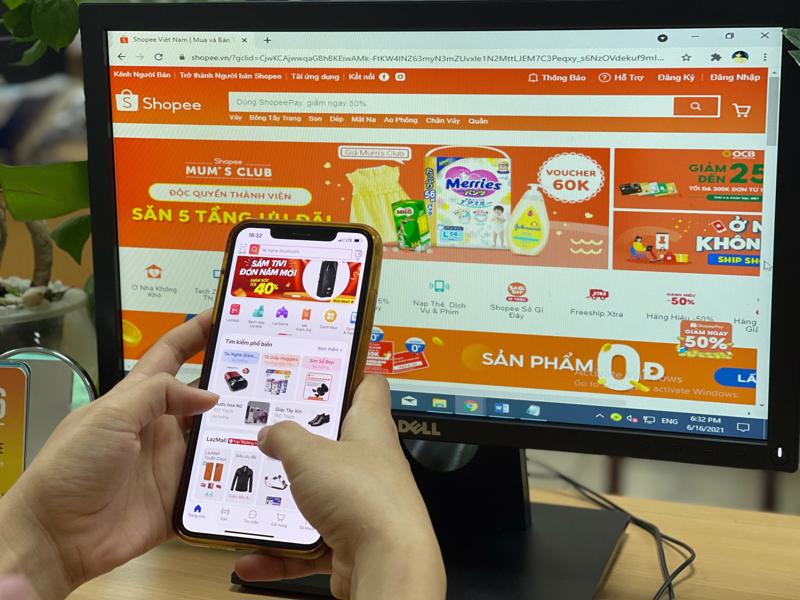 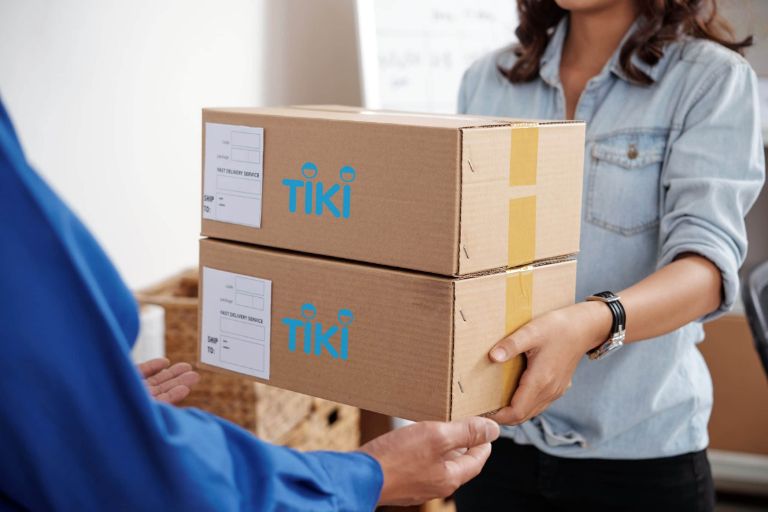 Mua sắm online trên các sàn thương mại điện tử ngày càng được ưa chuộng
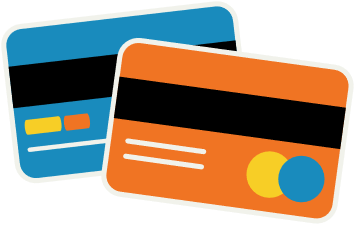 Các trung tâm thương mại phân bố tập trung ở:
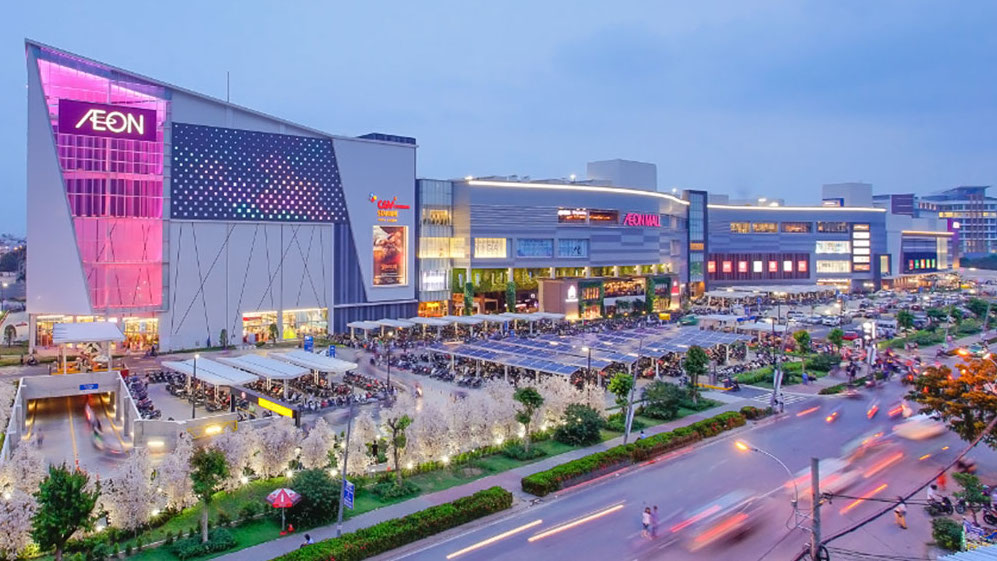 Hà Nội
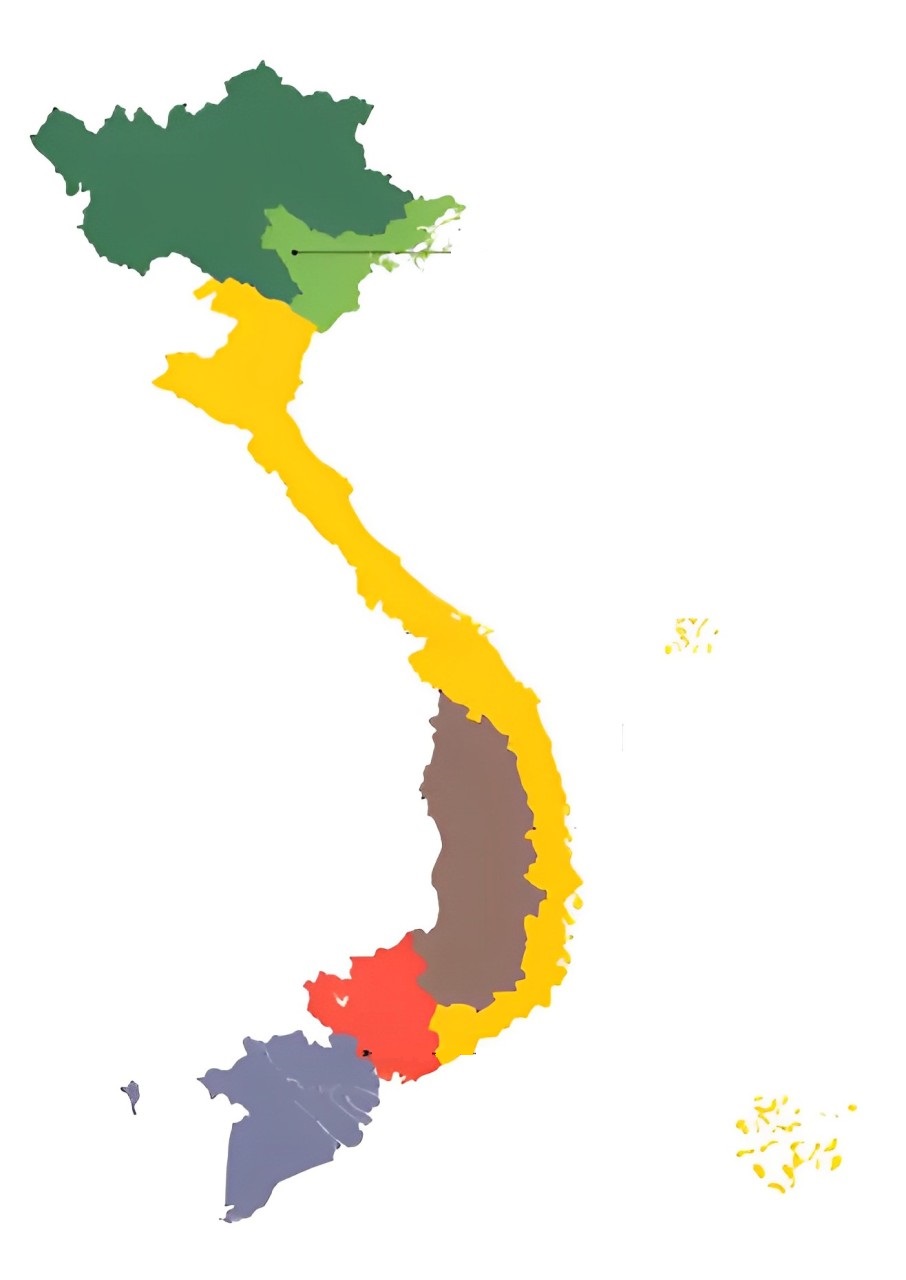 Phân bố:
TP. Hồ Chí Minh
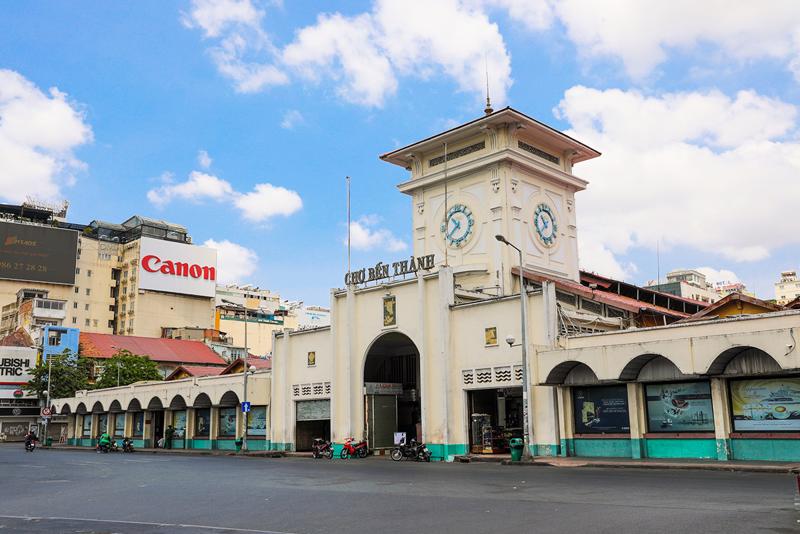 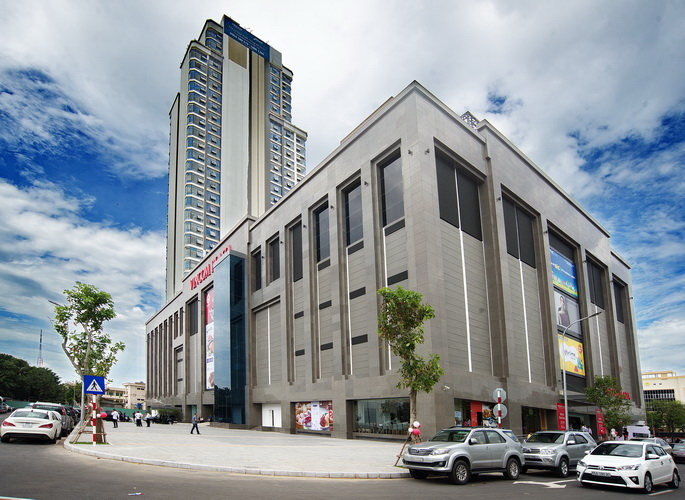 Cần Thơ
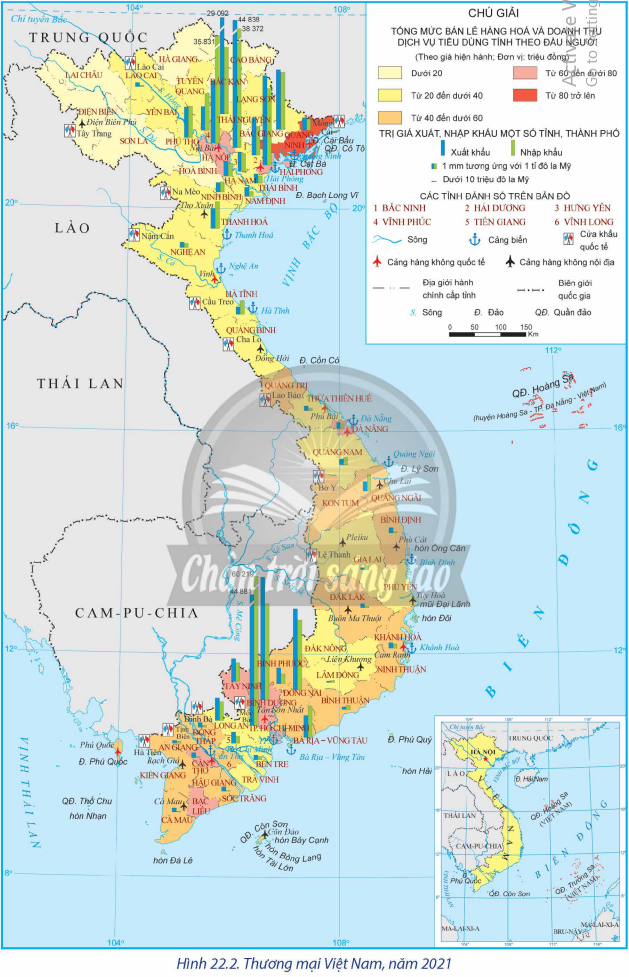 2. NGOẠI THƯƠNG
THẢO LUẬN CẶP ĐÔI
Khai thác Bảng 22.2, Hình 22.2, thông tin SGK và hoàn thành Phiếu học tập số 1:
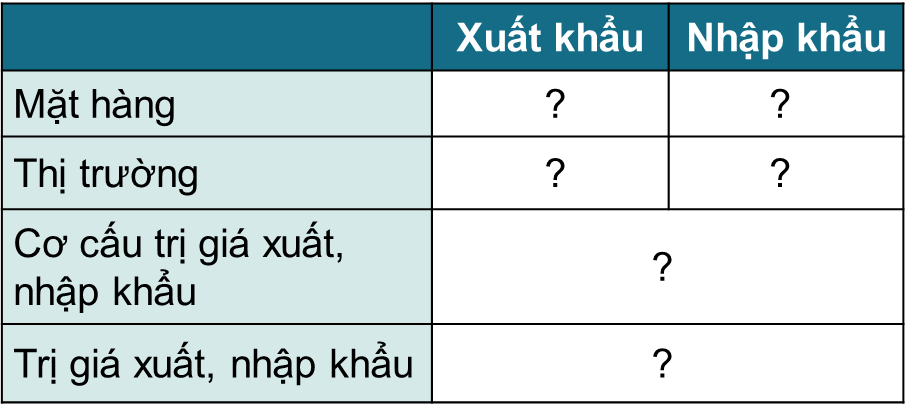 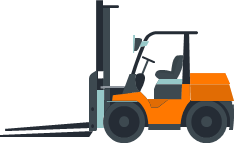 Bảng 22.2: Trị giá và cơ cấu trị giá xuất khẩu, nhập khẩu hàng hóa ở nước ta, giai đoạn 2005 - 2021
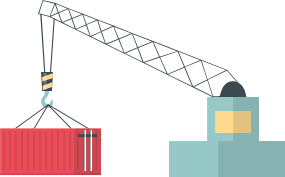 Đa dạng, như lương thực, thực phẩm, thủy sản; máy móc, phương tiện vận tải và phụ tùng,...
Tư liệu sản xuất (máy móc, thiết bị dụng cụ, phụ tùng, nguyên nhiên vật liệu….) và một số nhóm hàng tiêu dùng khác.
Ngày càng mở rộng, thị trường trọng điểm là Hoa Kỳ, Trung Quốc, EU, ASEAN, Nhật Bản, Hàn Quốc,...
Thị trường nhập khẩu chủ yếu là các nước có công nghệ nguồn như: Trung Quốc, Hàn Quốc, Nhật Bản, Hoa Kỳ…
Cơ cấu trị giá xuất 
nhập khẩu
Trị giá xuất nhập khẩu
Trị giá xuất khẩu, nhập khẩu hàng hóa tăng nhanh.
Có sự thay đổi theo hướng tăng tỉ trọng xuất khẩu.
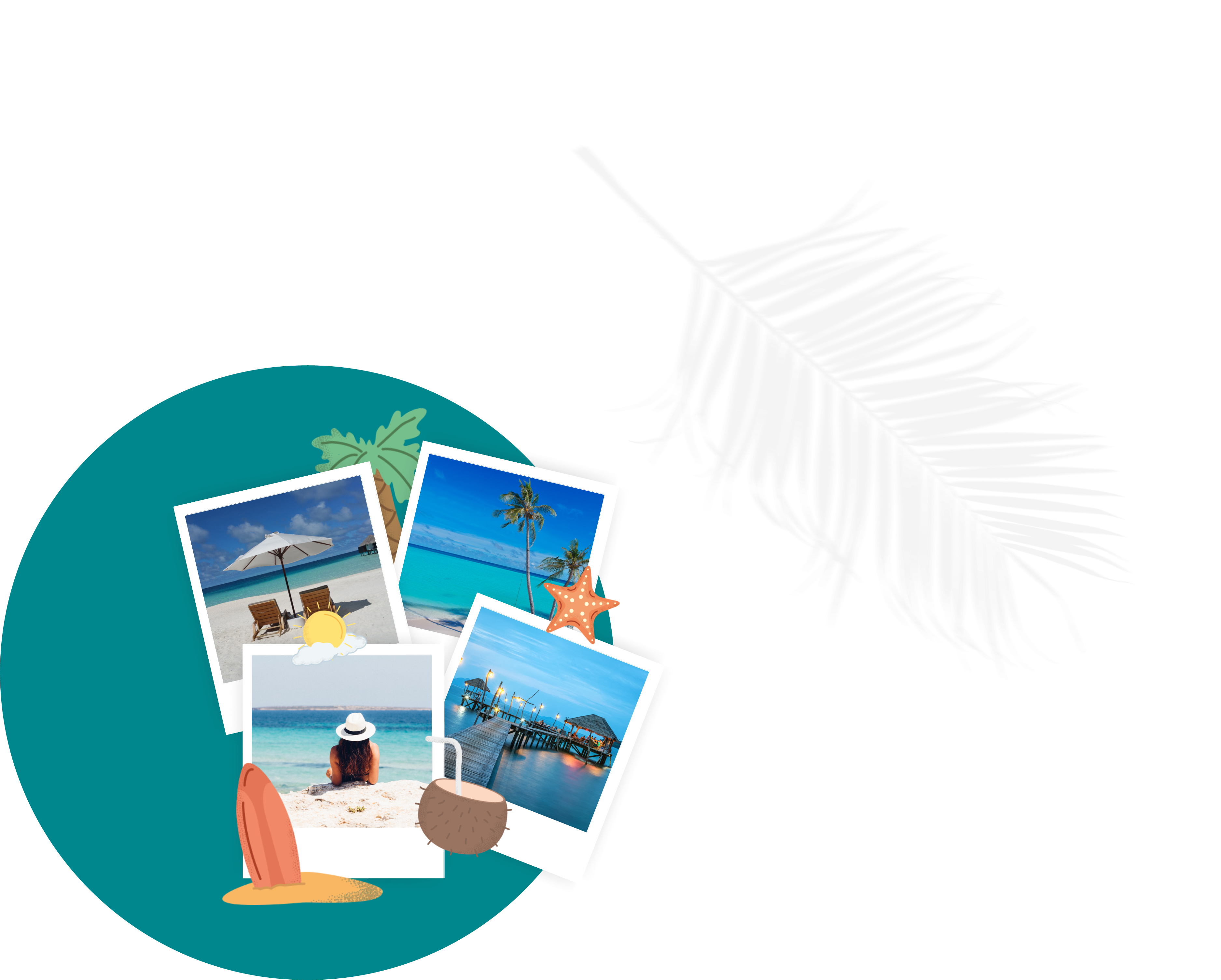 II.
DU LỊCH
1. TÌNH HÌNH PHÁT TRIỂN VÀ PHÂN BỐ NGÀNH DU LỊCH
Du lịch nước ta được xác định là ngành kinh tế mũi nhọn, tạo động lực thúc đẩy các ngành kinh tế khác.
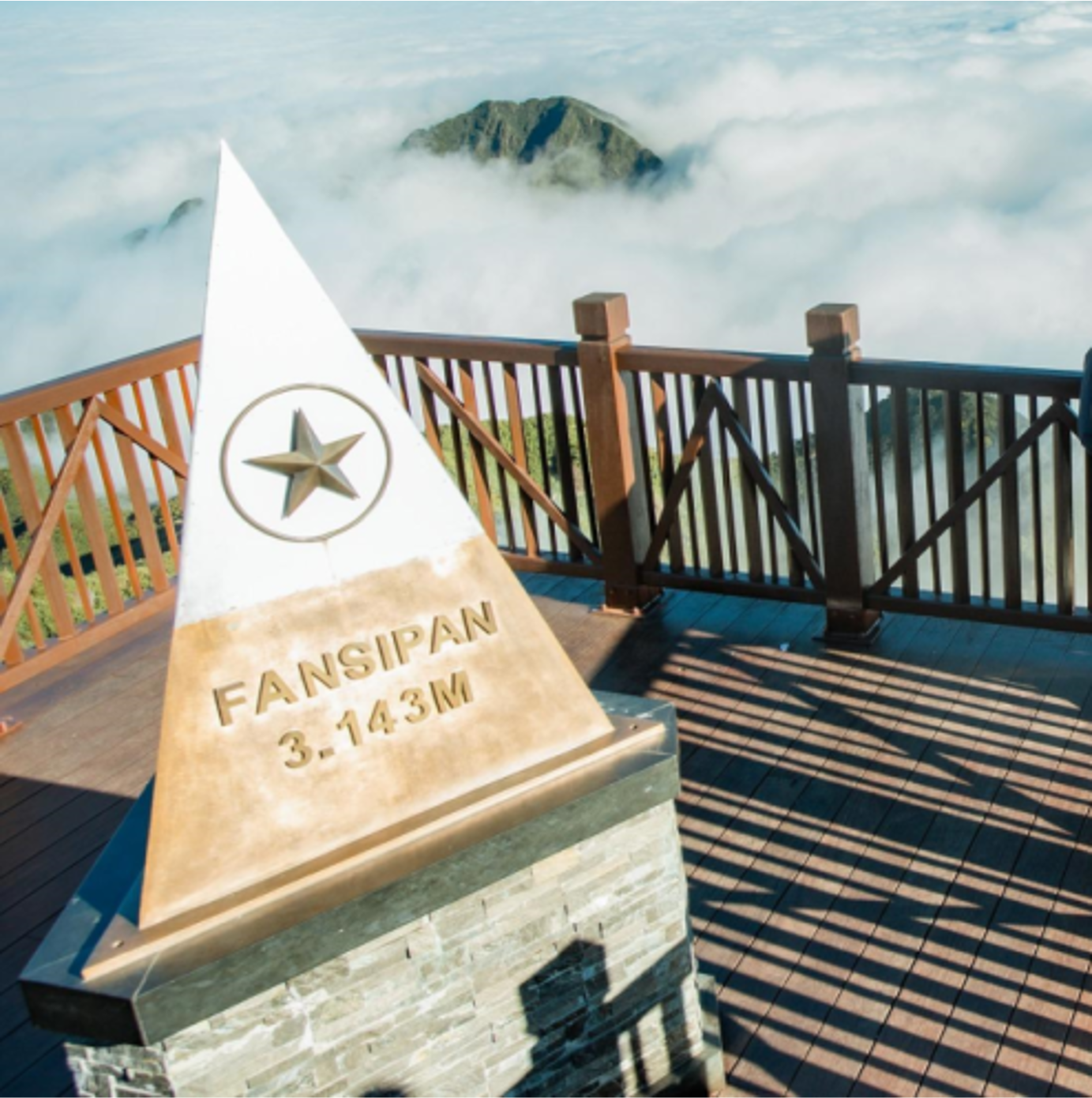 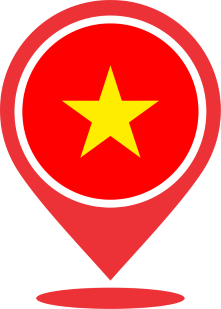 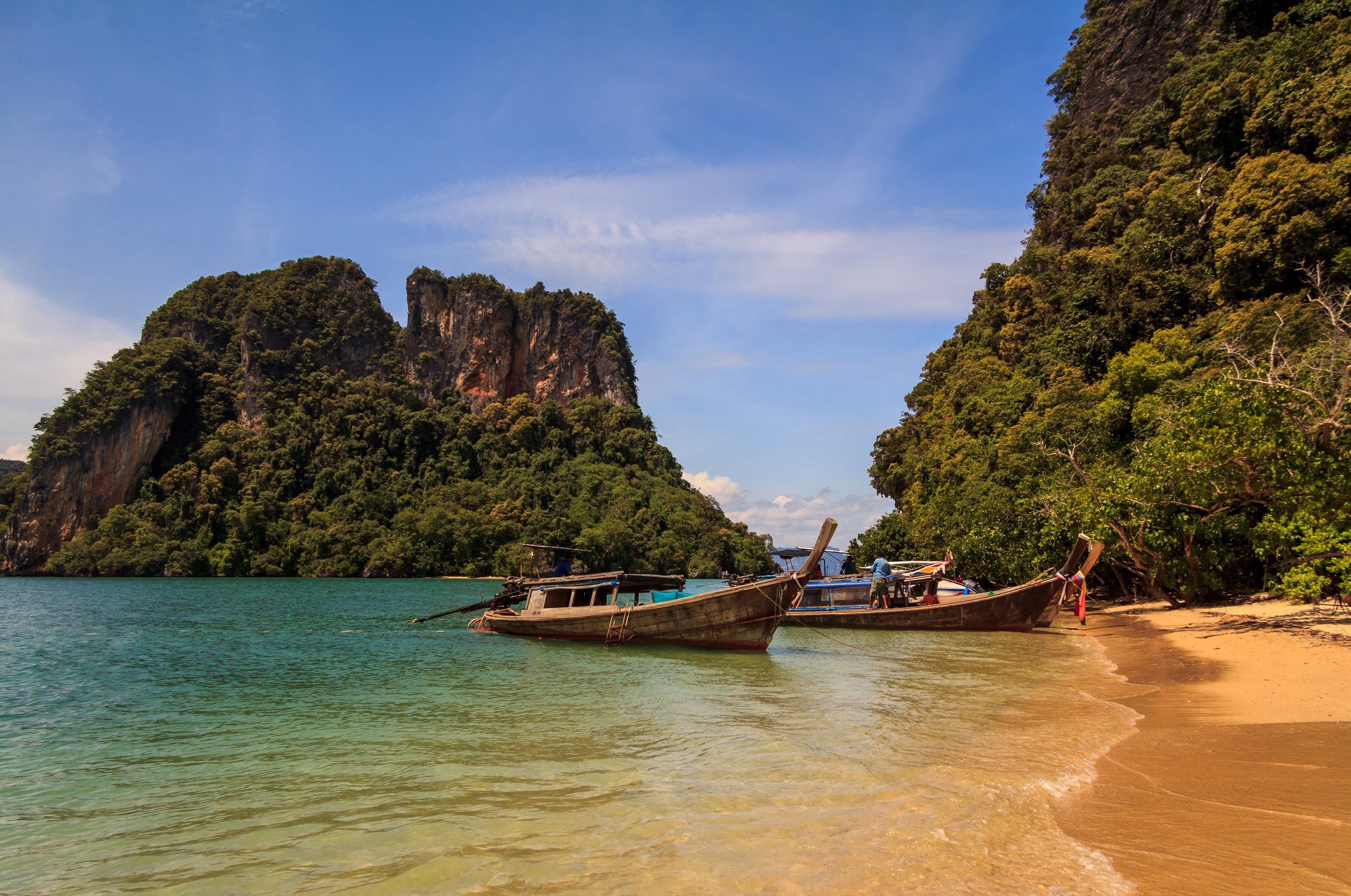 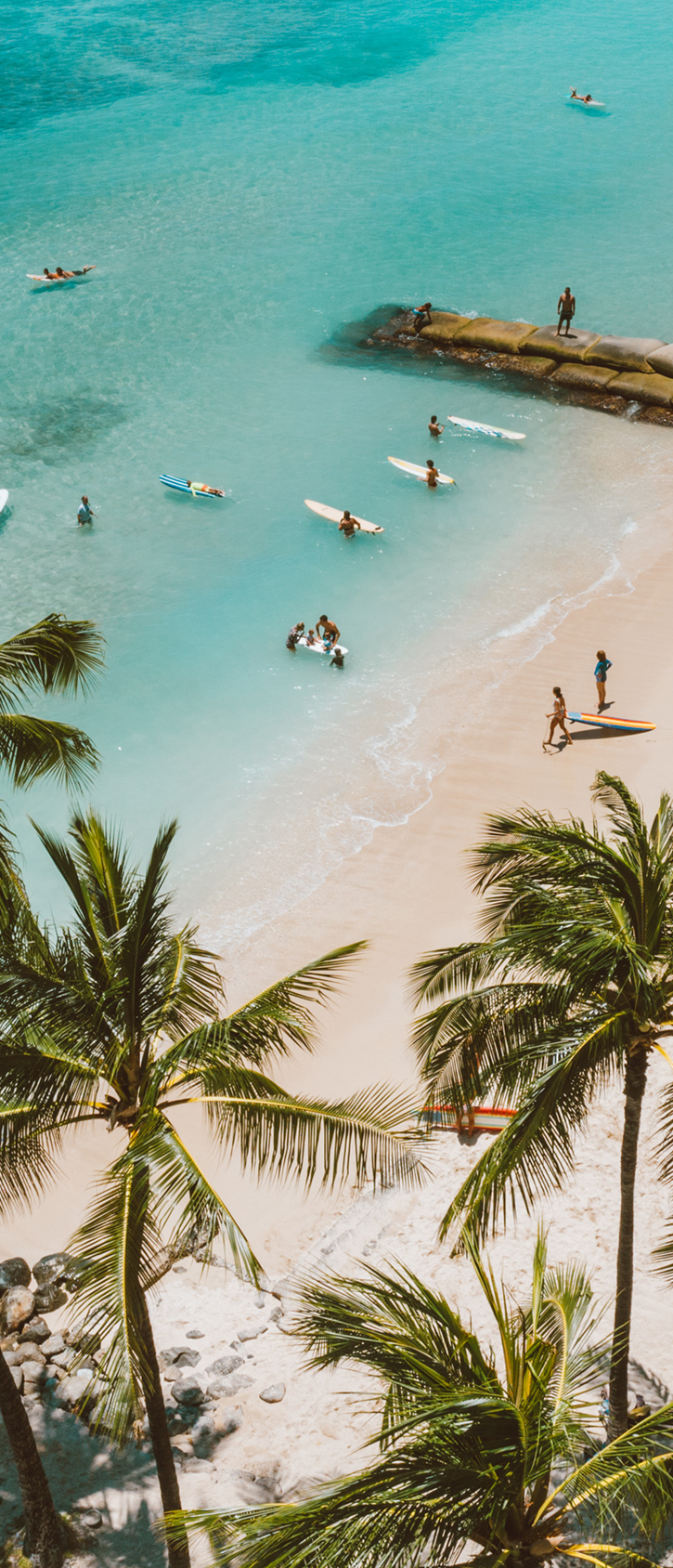 Nước ta có nguồn tài nguyên du lịch đa dạng với nhiều địa điểm hấp dẫn khách du lịch.
Ngành du lịch phát triển với số lượt và doanh thu có xu hướng tăng.
Thị trường khách du lịch quốc tế của nước ta đa dạng: Châu Á, châu Âu, châu Mỹ….
Ứng dụng thành tựu khoa học - công nghệ vào quản lí và kinh doanh, như sự phát triển du lịch thông minh, du lịch thực tế ảo,...
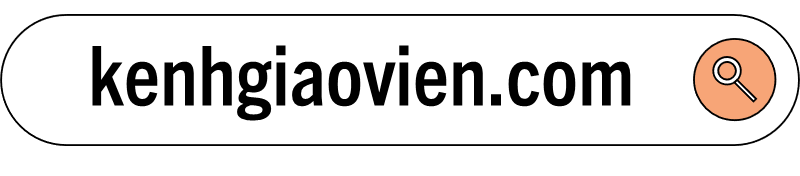 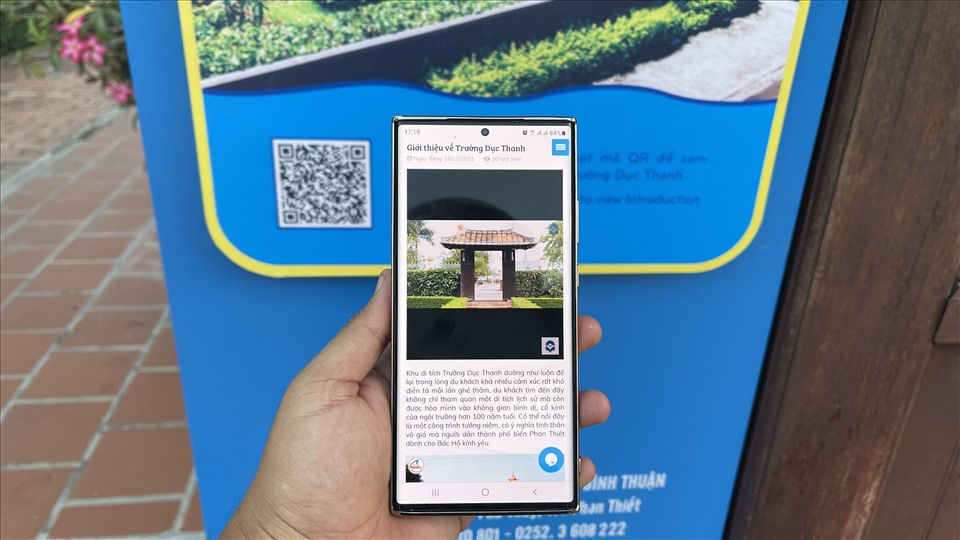 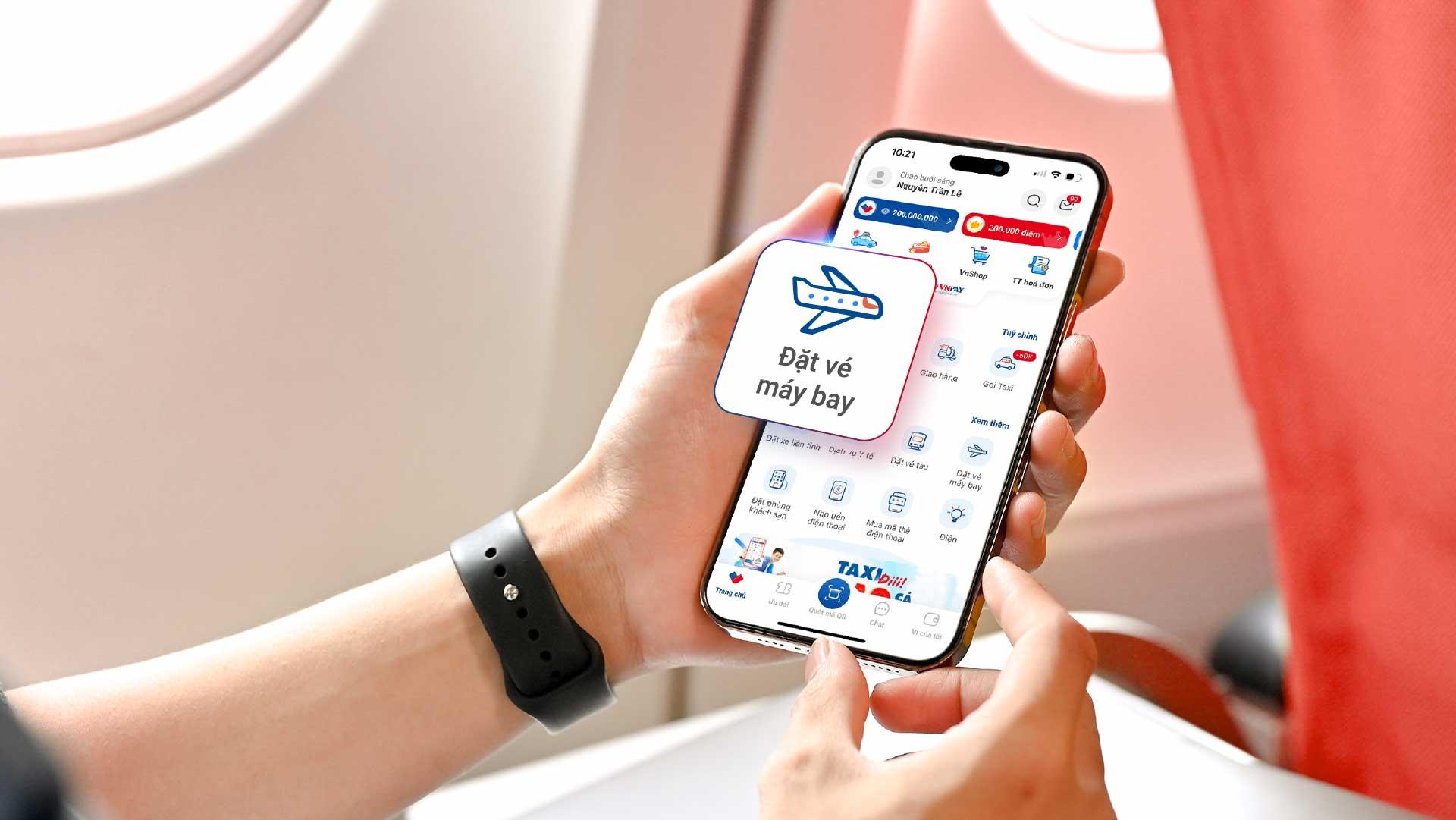 Nhiều điểm du lịch sử dụng công nghệ thông minh trong vận hành.
Đặt phòng khách sạn, đặt vé máy bay online nhanh chóng, thuận tiện.
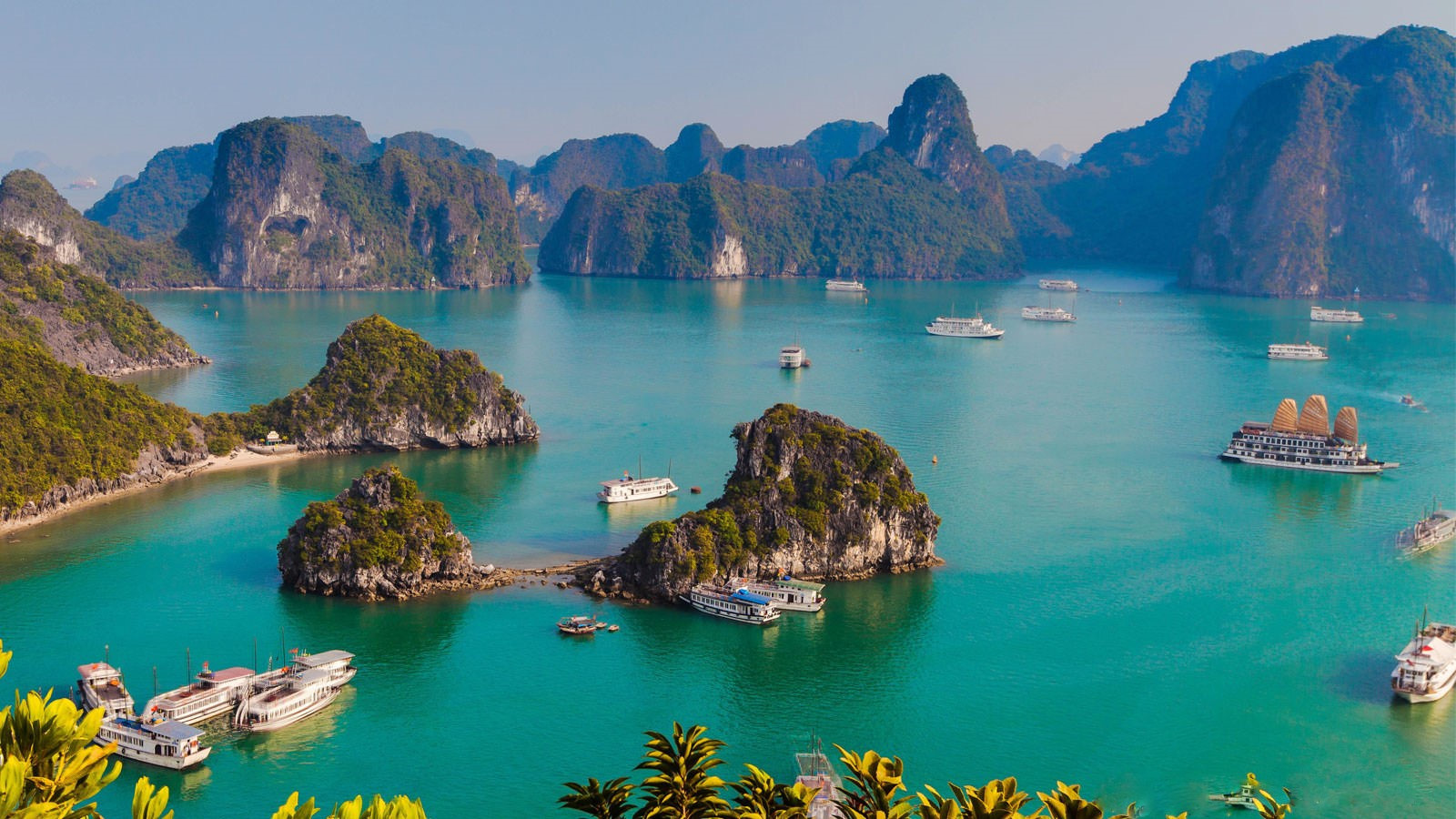 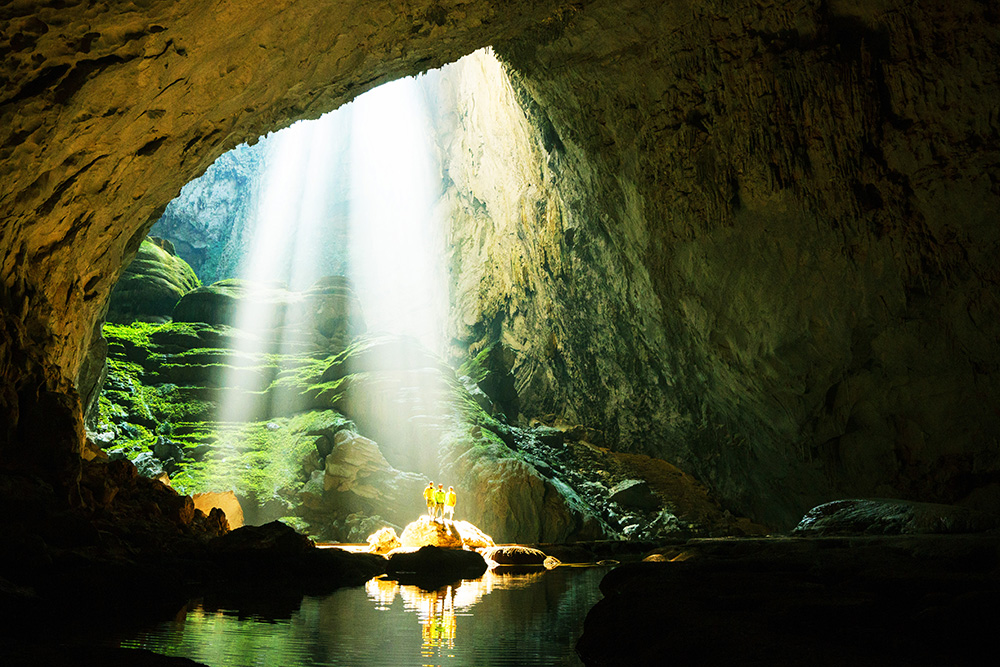 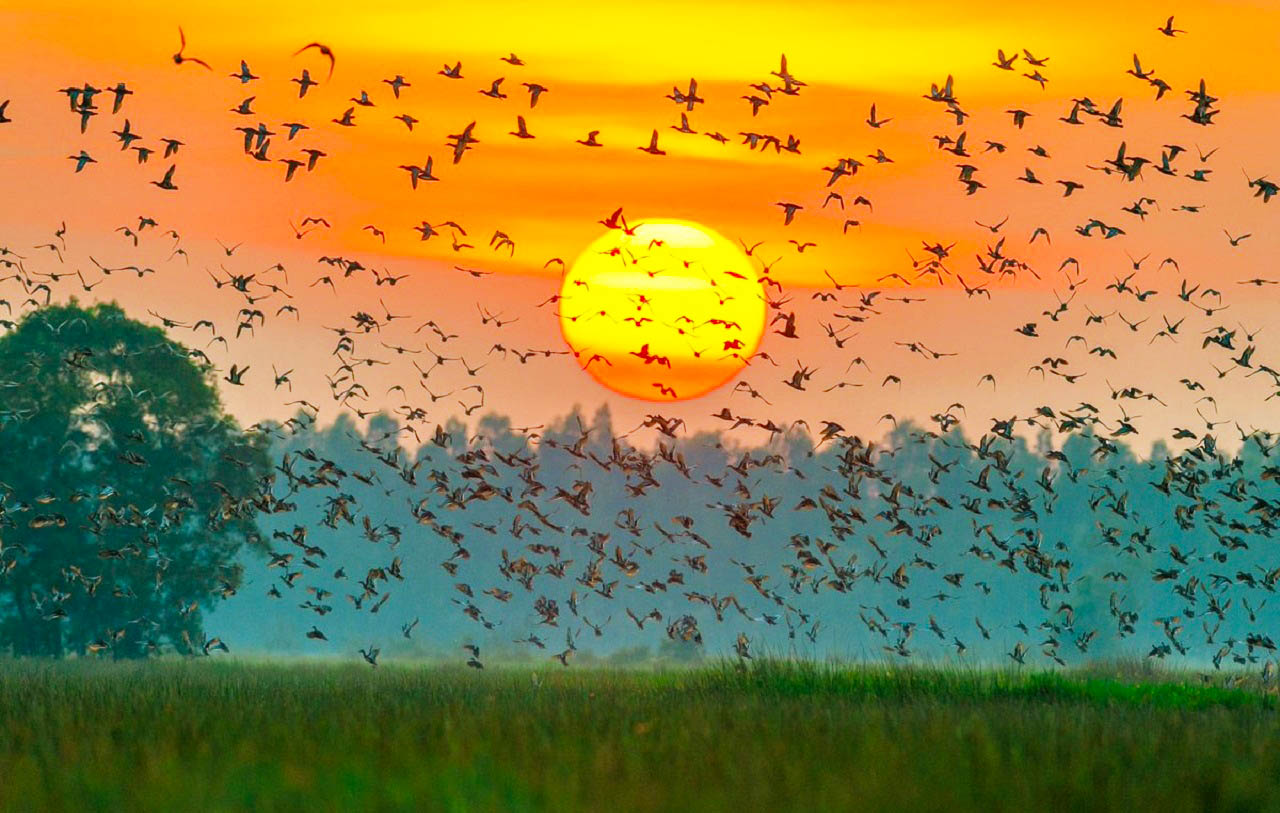 Nước ta có nguồn tài nguyên du lịch đa dạng với hơn 100 bãi biển, hàng trăm hang động, hơn 30 vườn quốc gia…
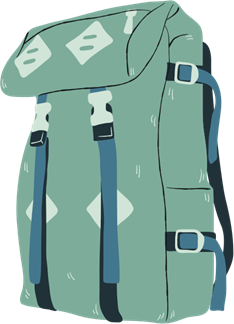 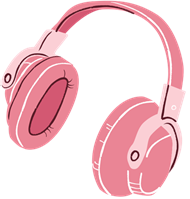 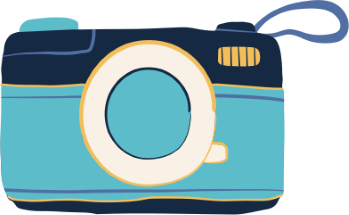 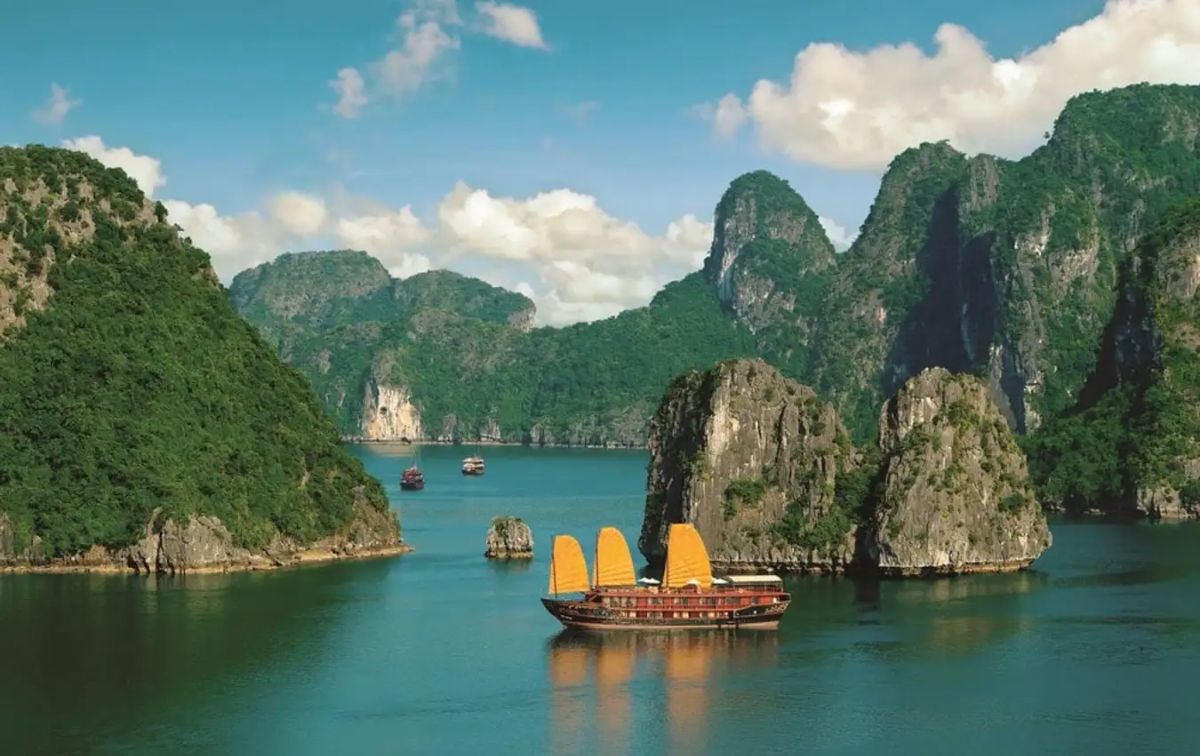 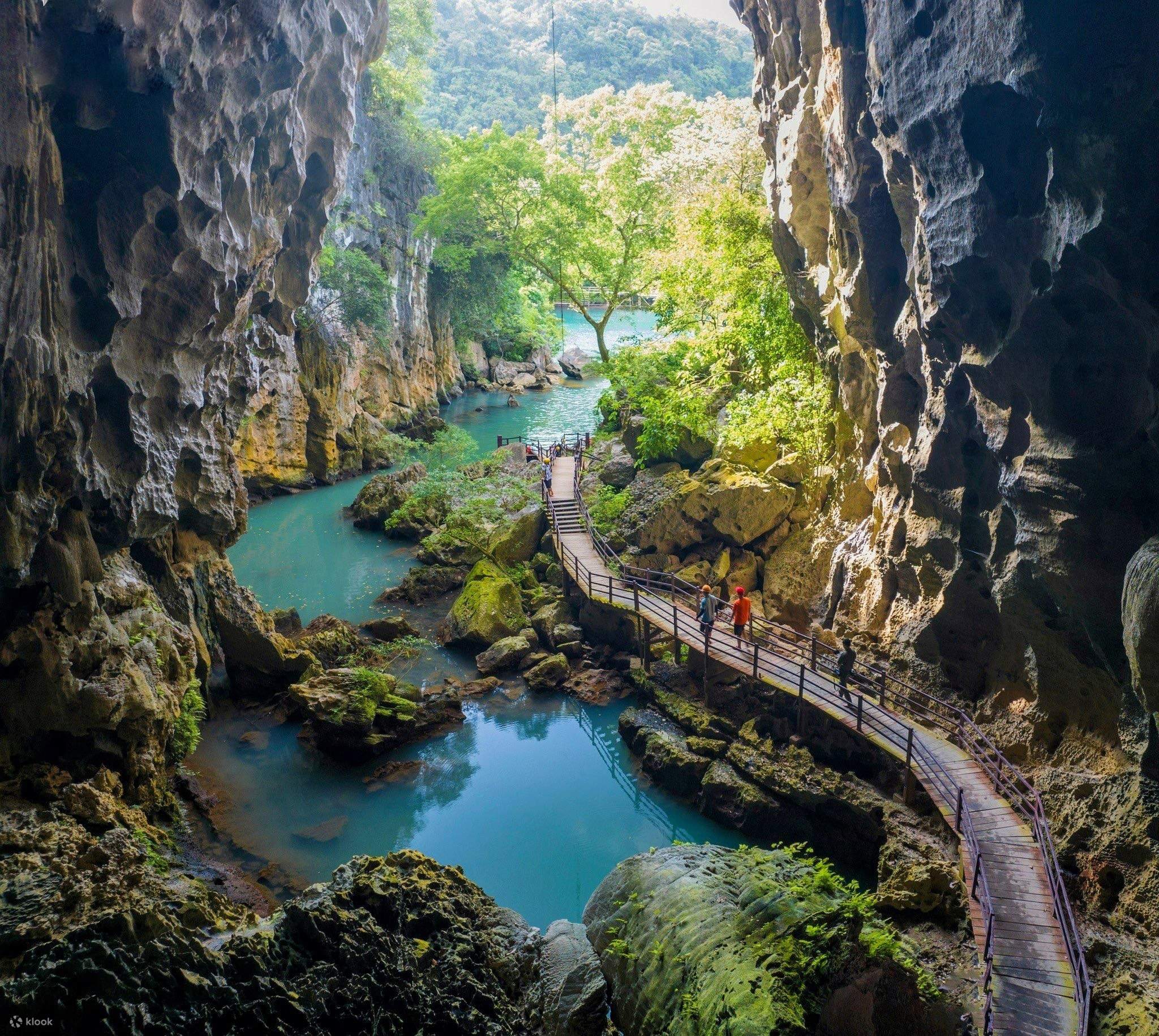 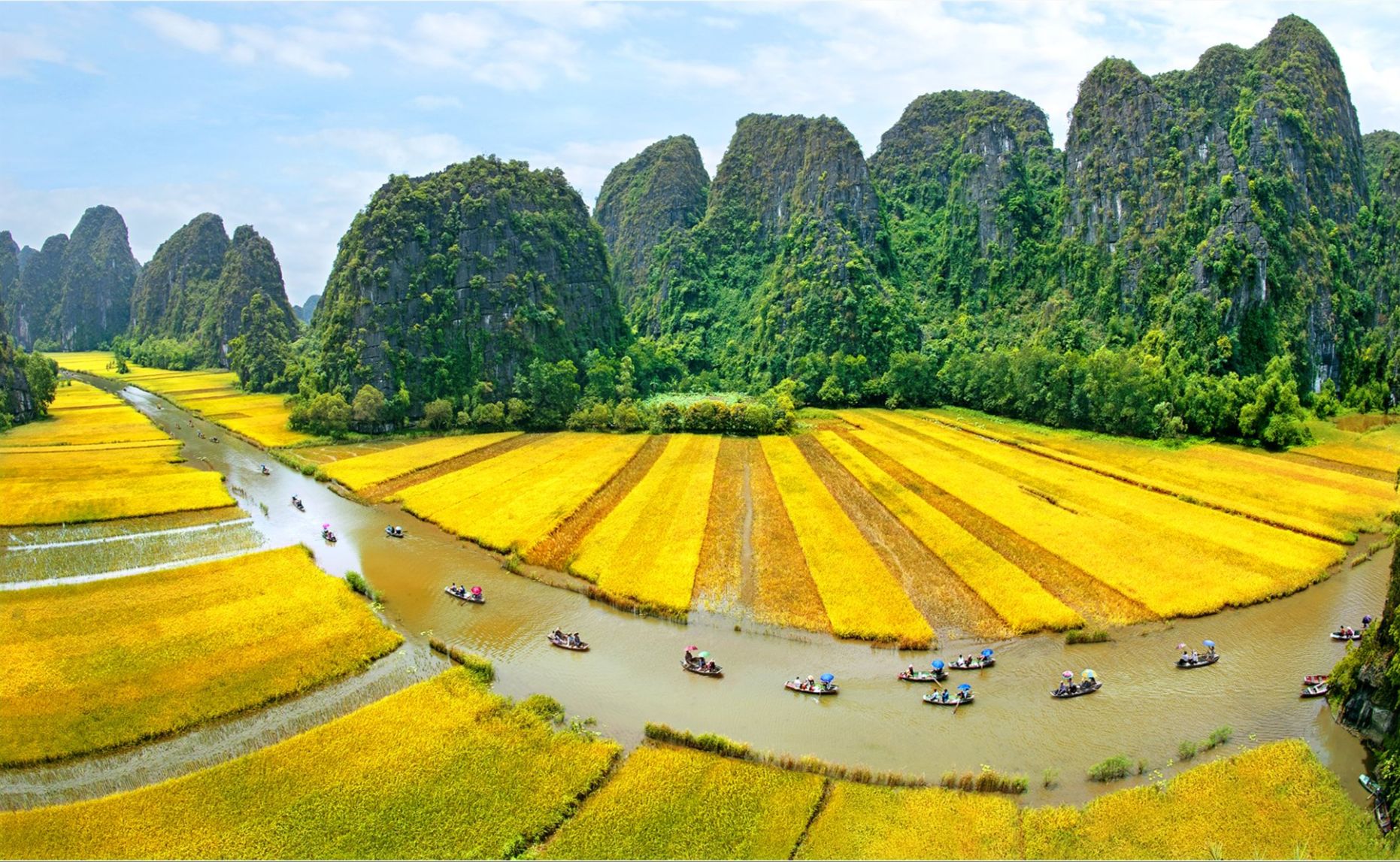 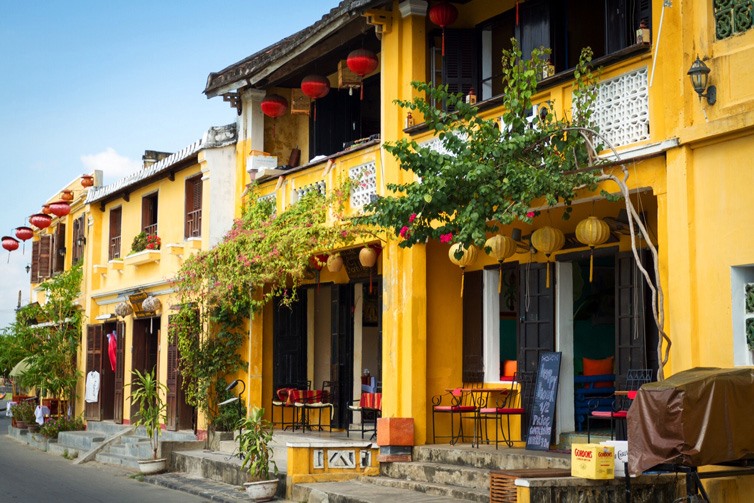 Tràng An (Ninh Bình)
Vịnh Hạ Long (Quảng Ninh)
Hội An 
(Quảng Nam)
Vườn quốc gia Phong Nha - Kẻ Bàng (Quảng Bình)
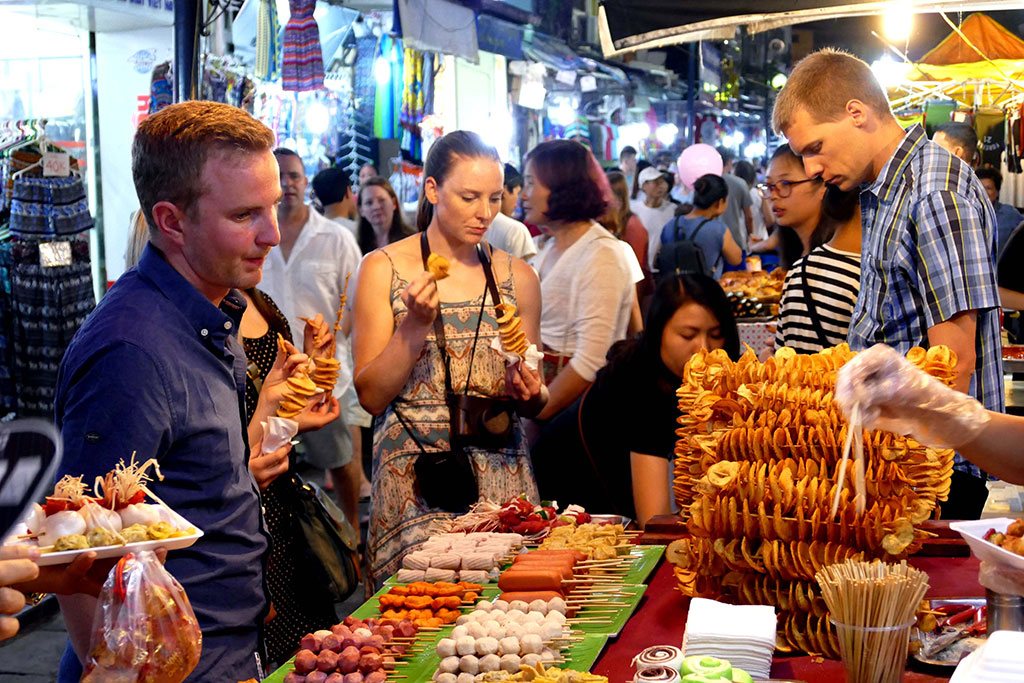 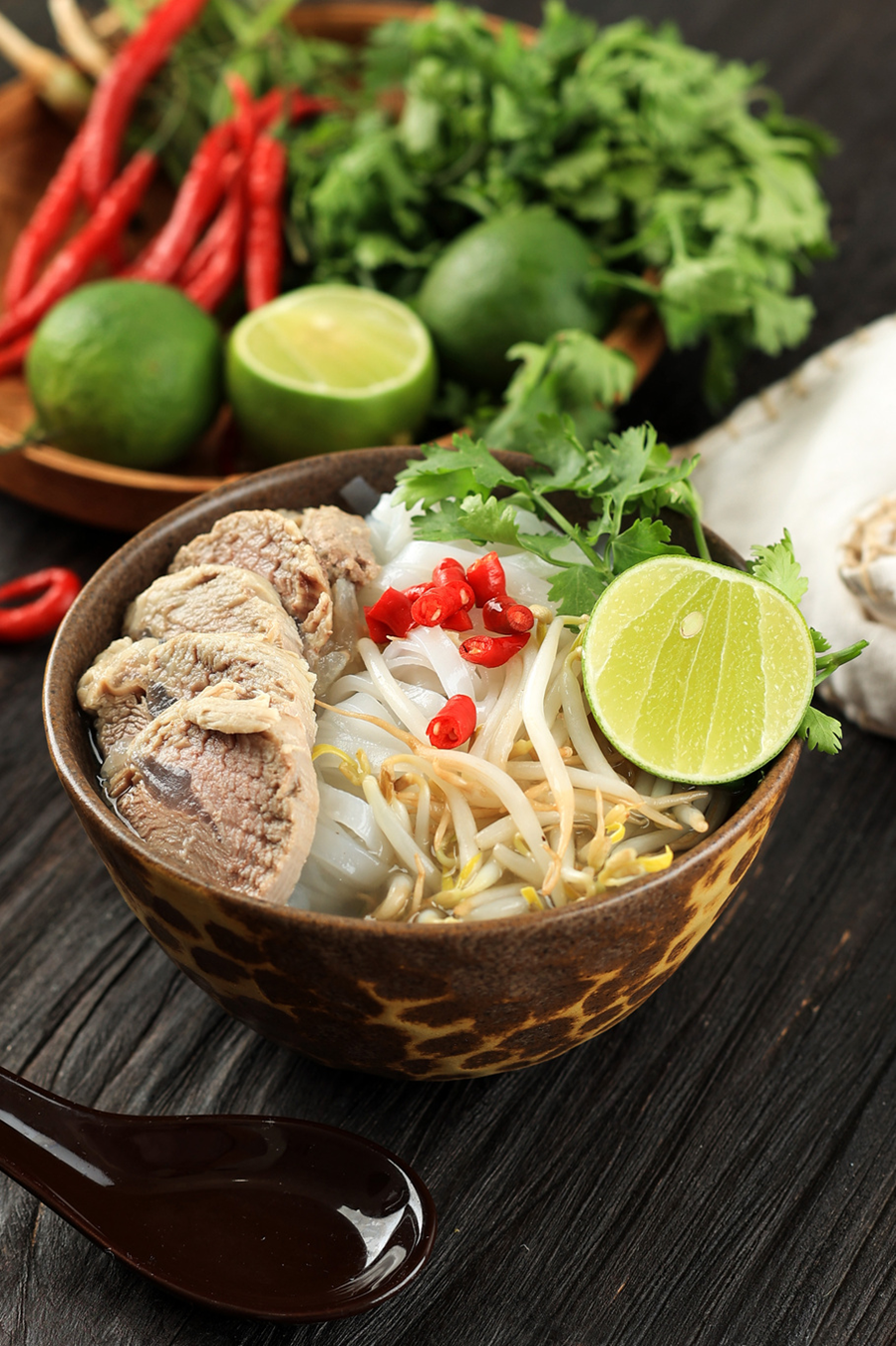 Việt Nam là điểm đến yêu thích của nhiều du khách nước ngoài.
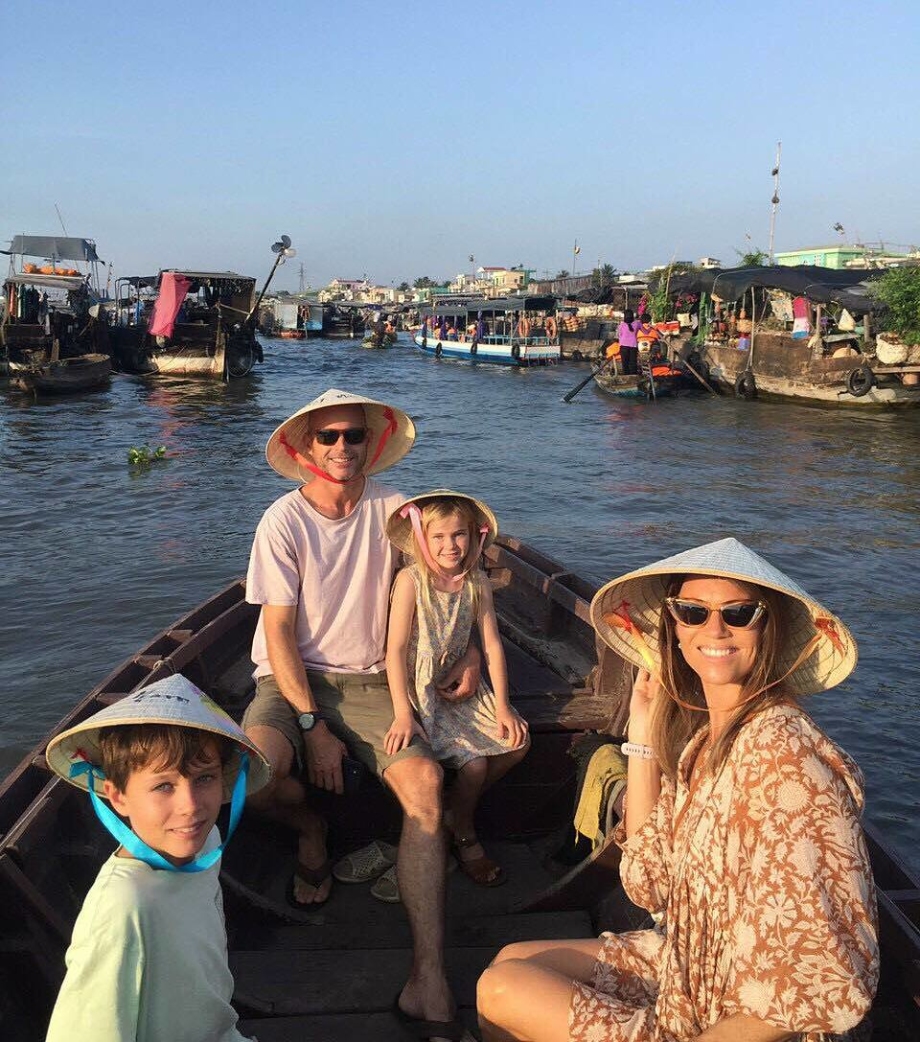 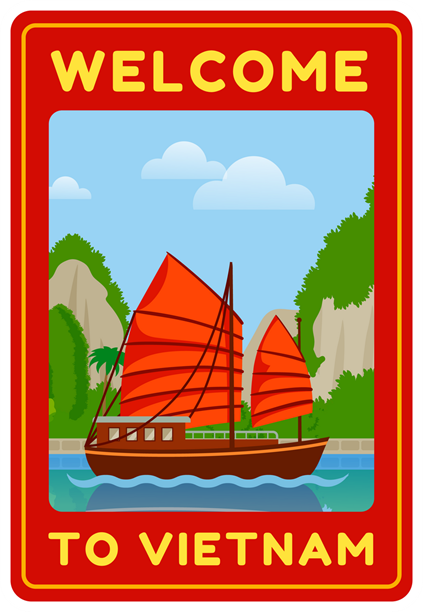 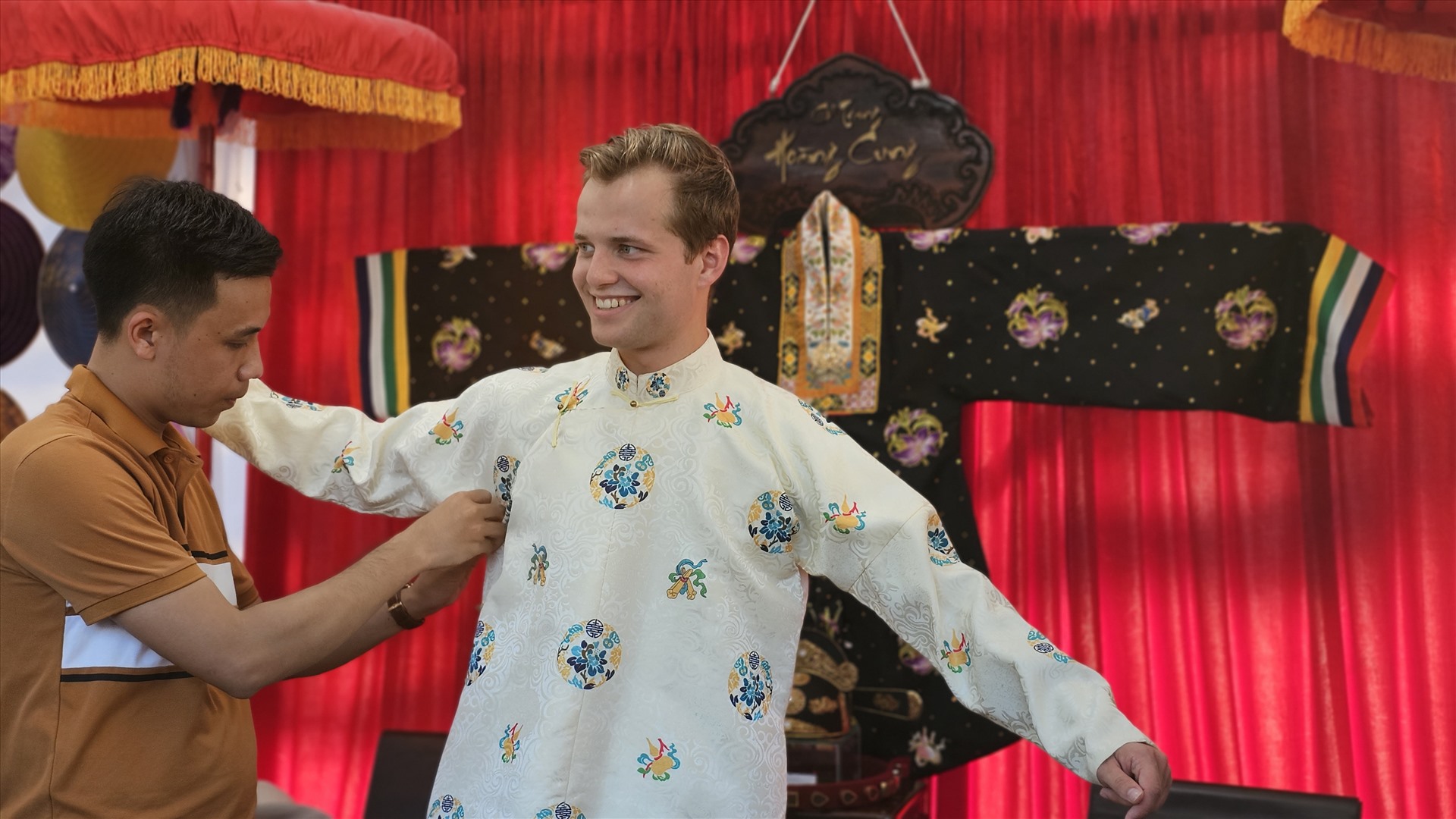 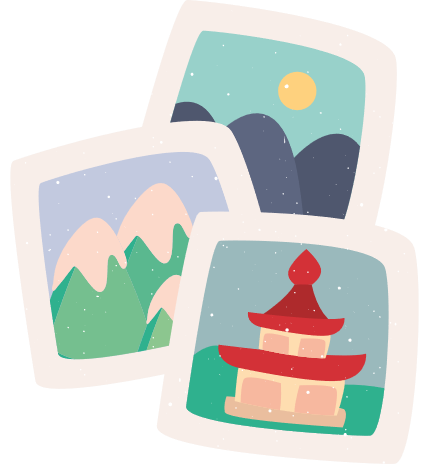 2. PHÂN HÓA LÃNH THỔ DU LỊCH
a) Trung tâm du lịch
Các trung tâm 
du lịch có vai trò thu hút, điều phối khách du lịch.
Trung tâm du lịch quốc gia
Hà Nội, Huế, Đà Nẵng, Thành phố Hồ Chí Minh.
Trung tâm du lịch vùng
Hạ Long, Hải Phòng, Vinh, Hội An, Nha Trang, Đà Lạt, Phú Quốc,...
Các trung tâm du lịch lớn nhất của cả nước
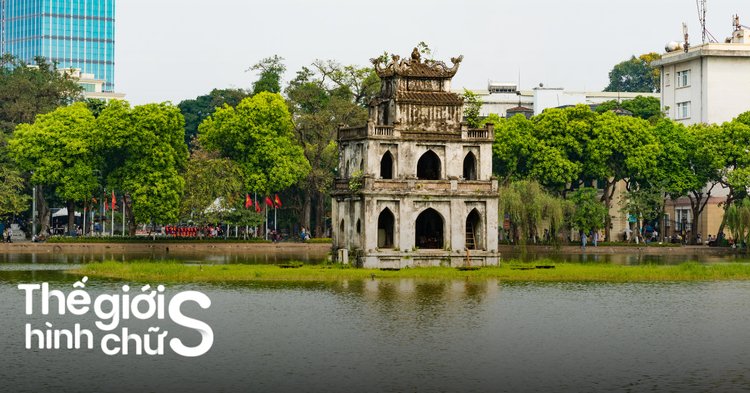 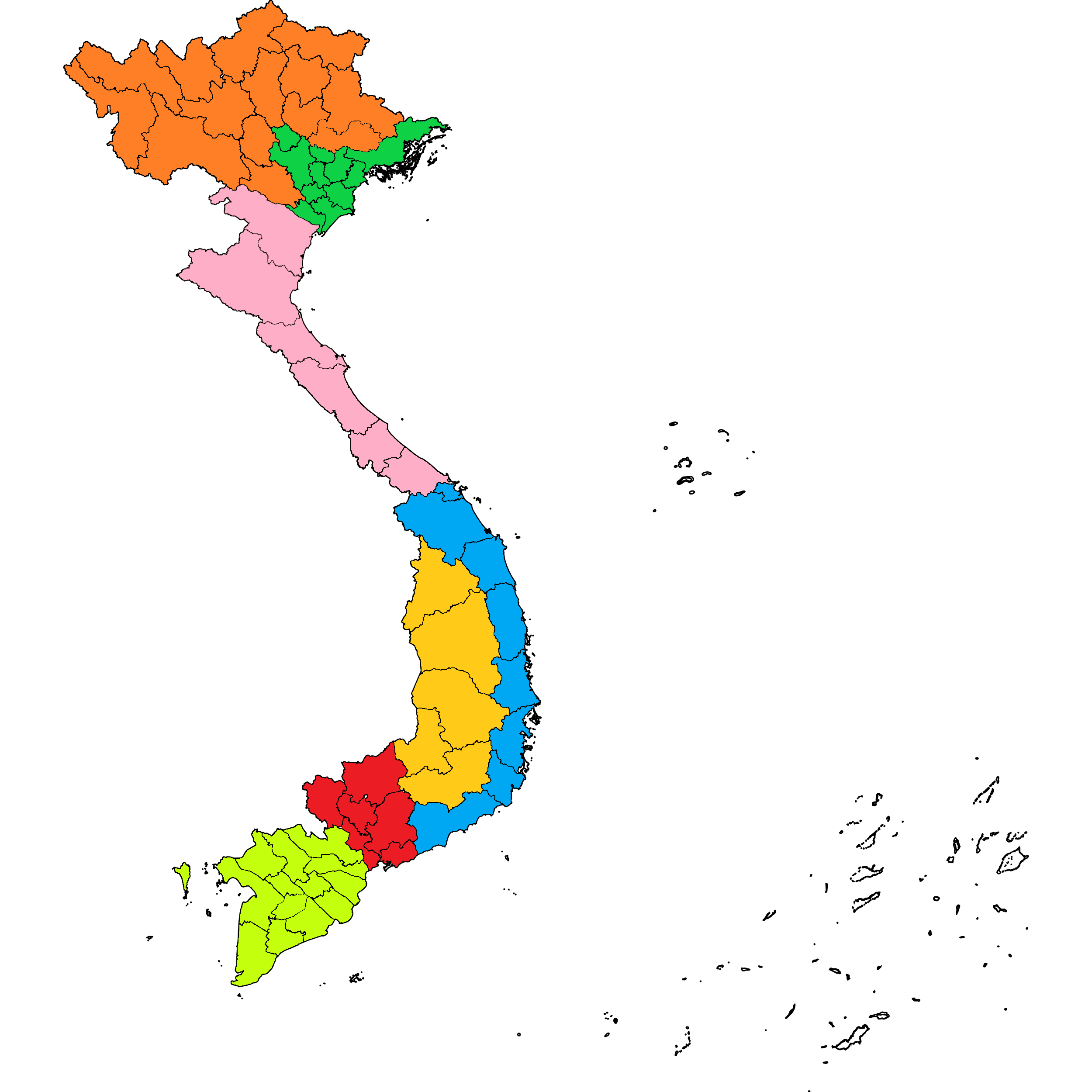 Hà Nội
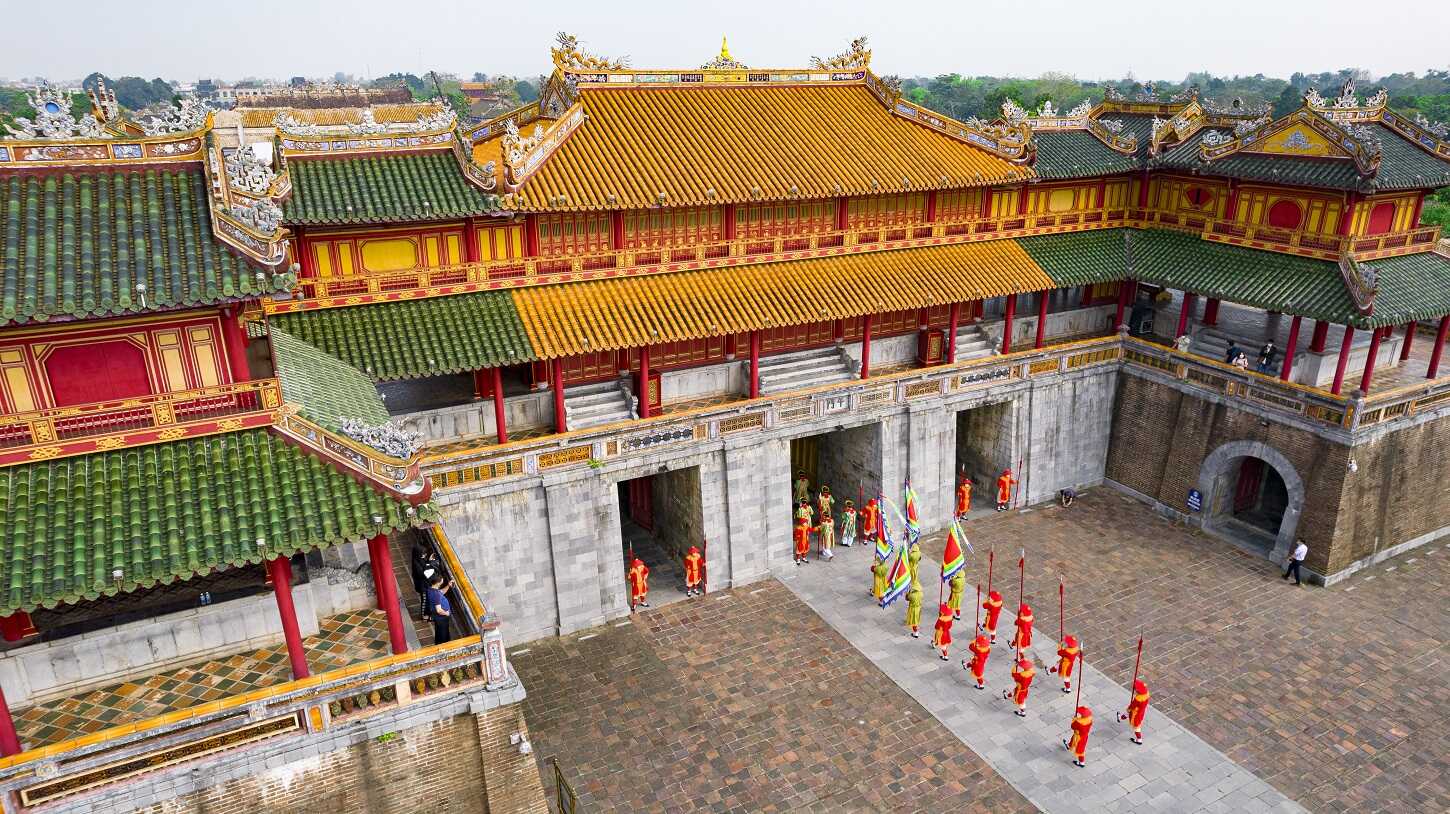 Huế
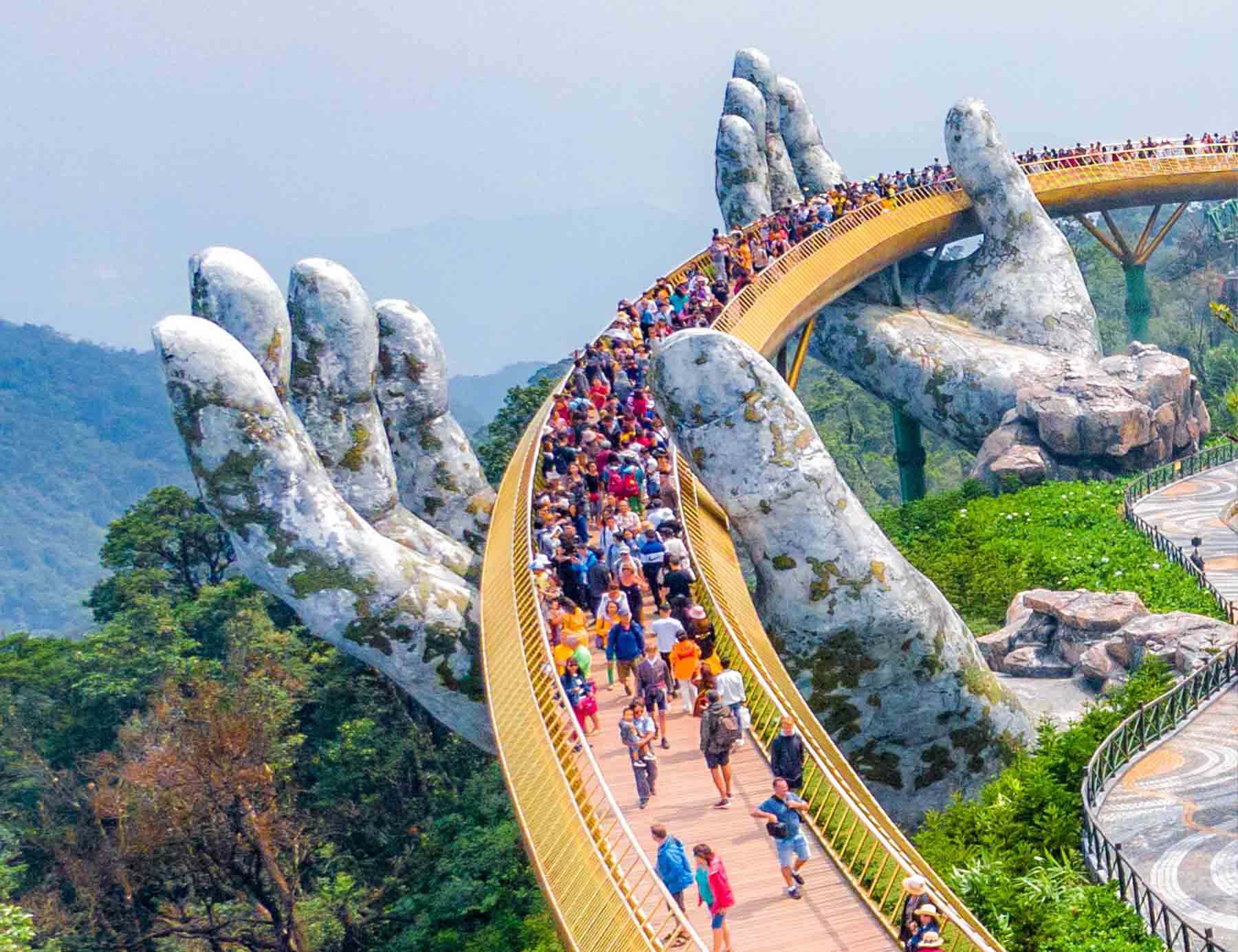 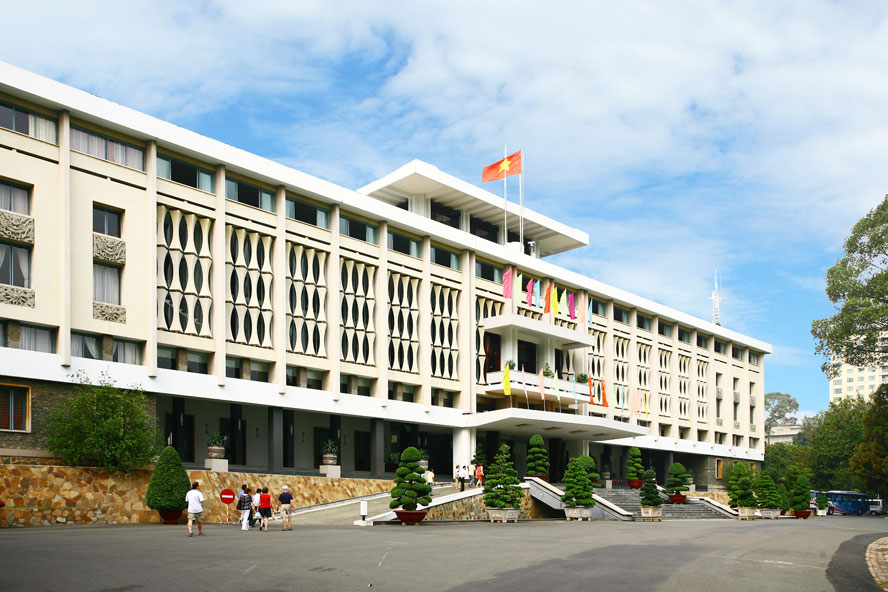 Đà Nẵng
TP. Hồ Chí Minh
b) Vùng du lịch
Nước ta đã hình thành các trung tâm du lịch, 7 vùng du lịch với sản phẩm du lịch đặc trưng của từng vùng:
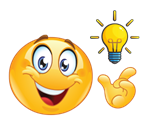 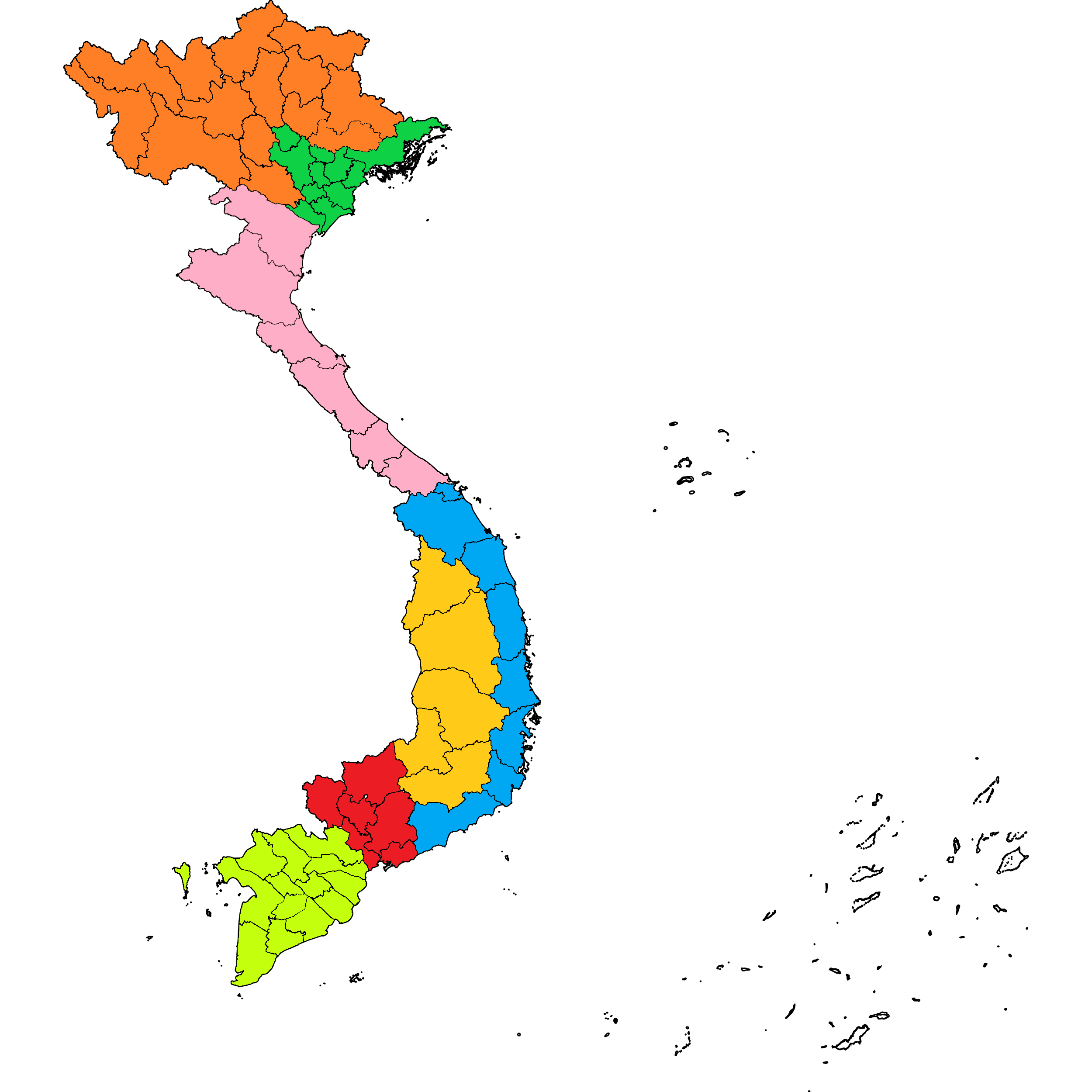 Trung du và miền núi Bắc Bộ
Đồng bằng sông Hồng và duyên hải Đông Bắc
Bắc Trung Bộ
Duyên hải Nam Trung Bộ
Tây Nguyên
Đông Nam Bộ
Đồng bằng sông Cửu Long
Một số sản phẩm du lịch đặc trưng của từng vùng du lịch
Vùng trung du và miền núi Bắc Bộ
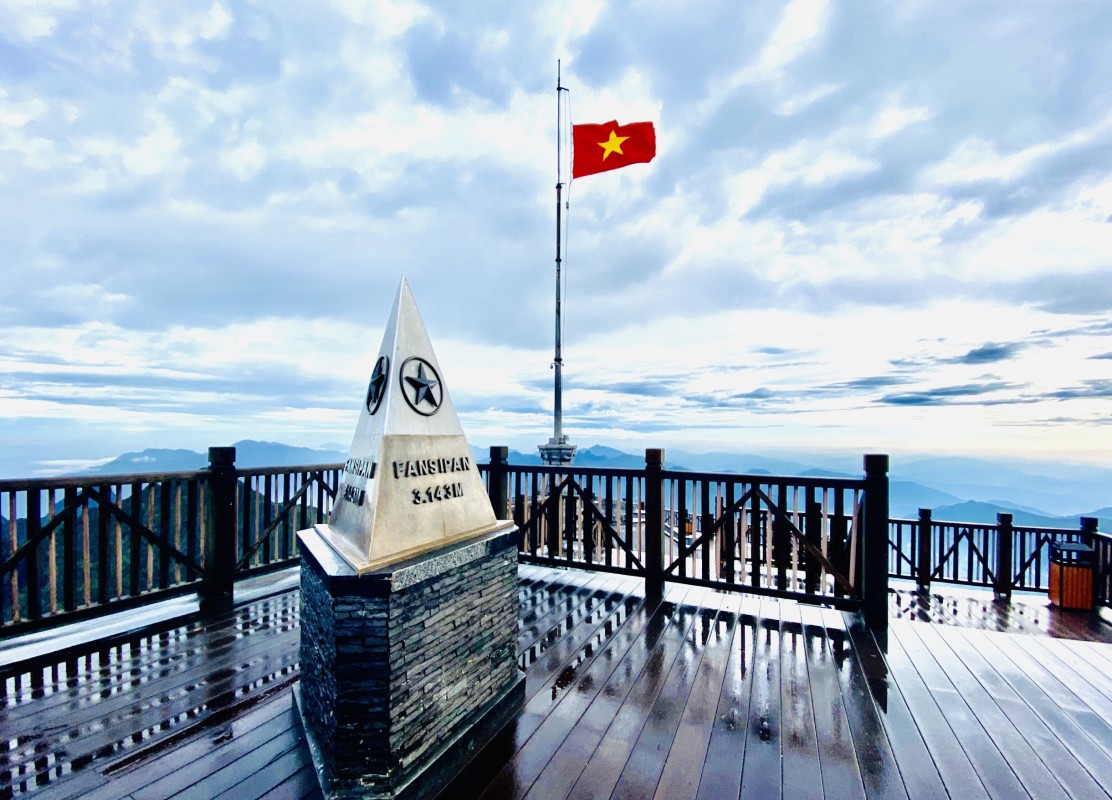 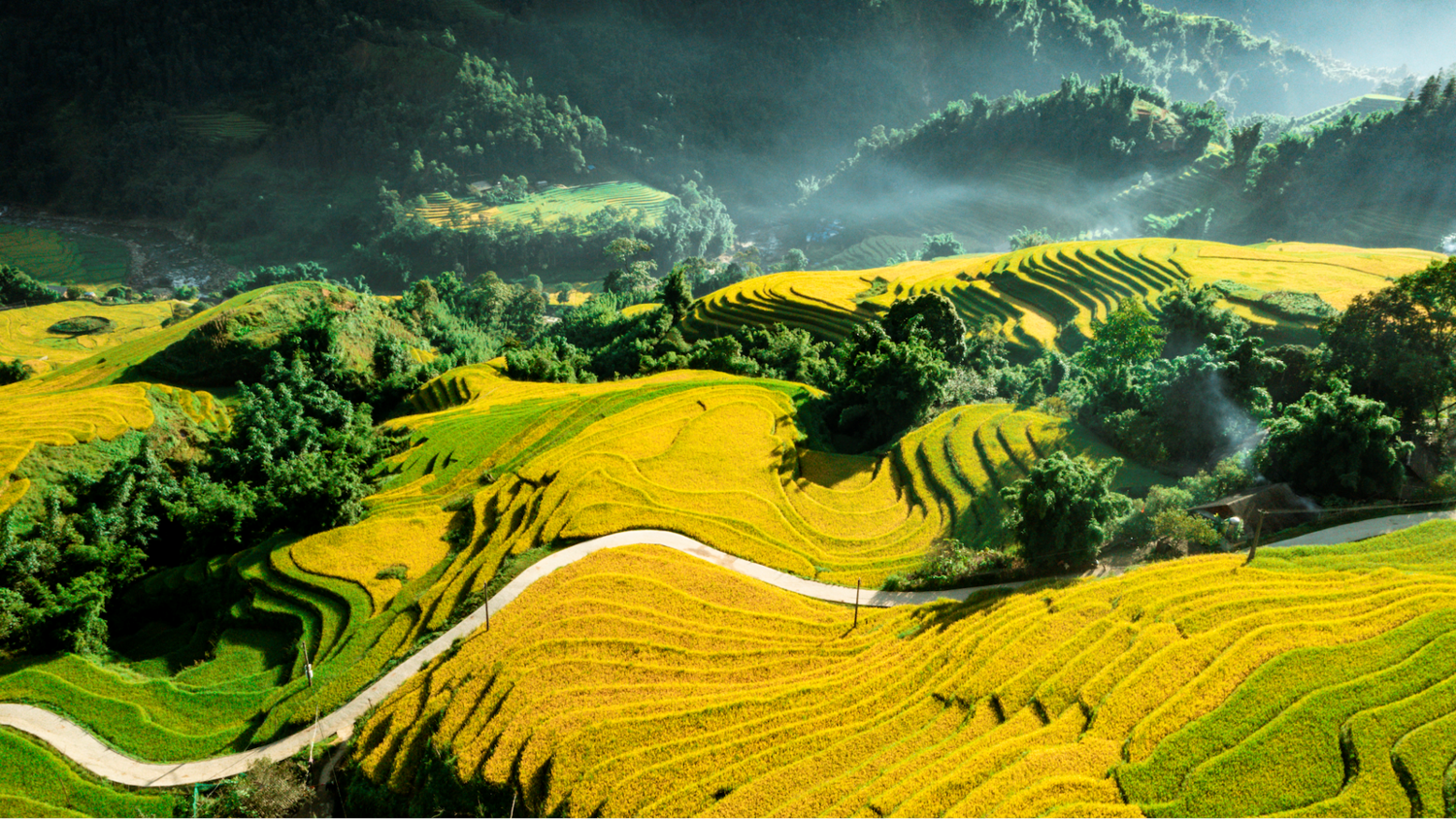 Sa Pa (Lào Cai)
Mù Cang Chải (Yên Bái)